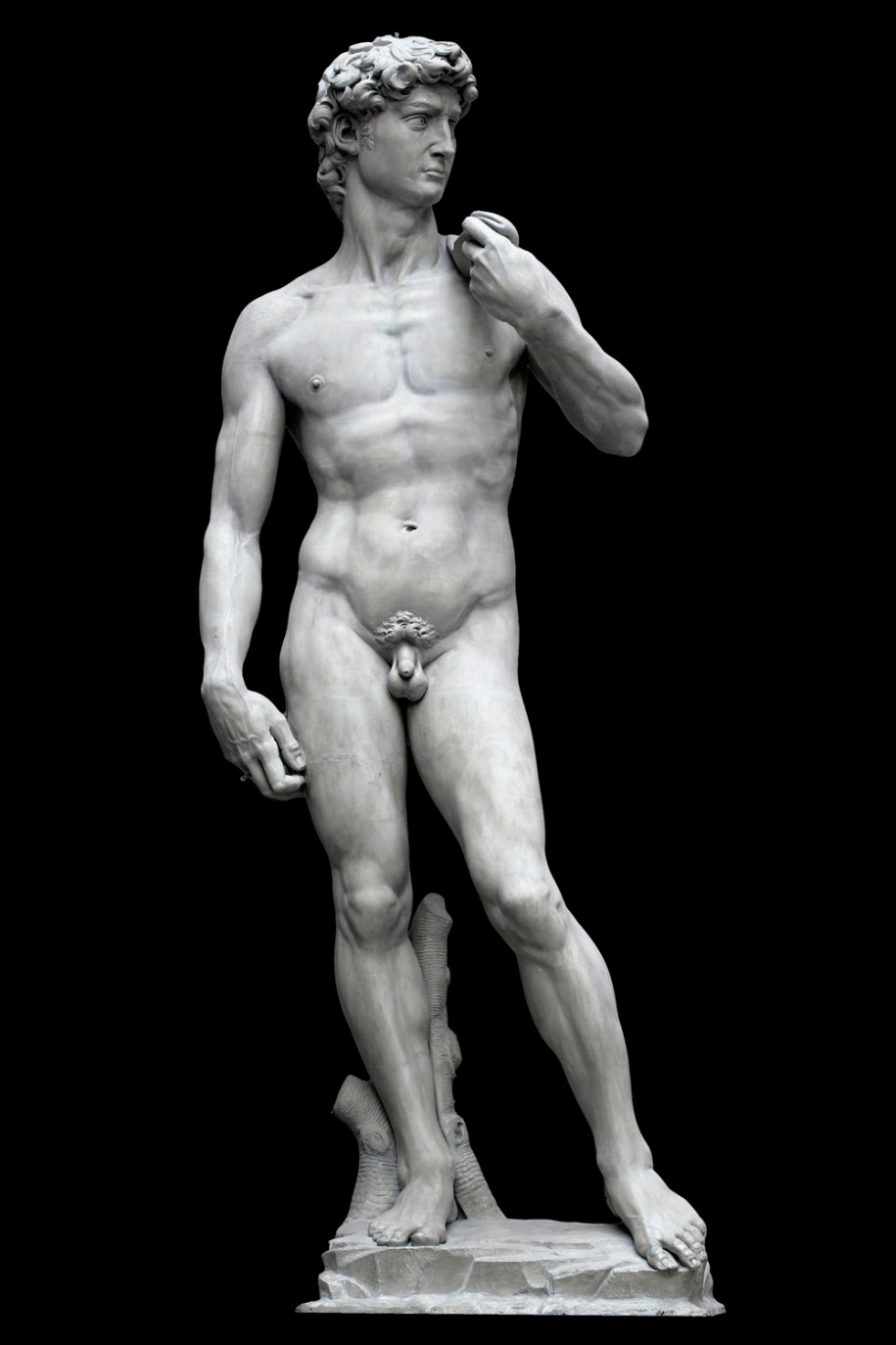 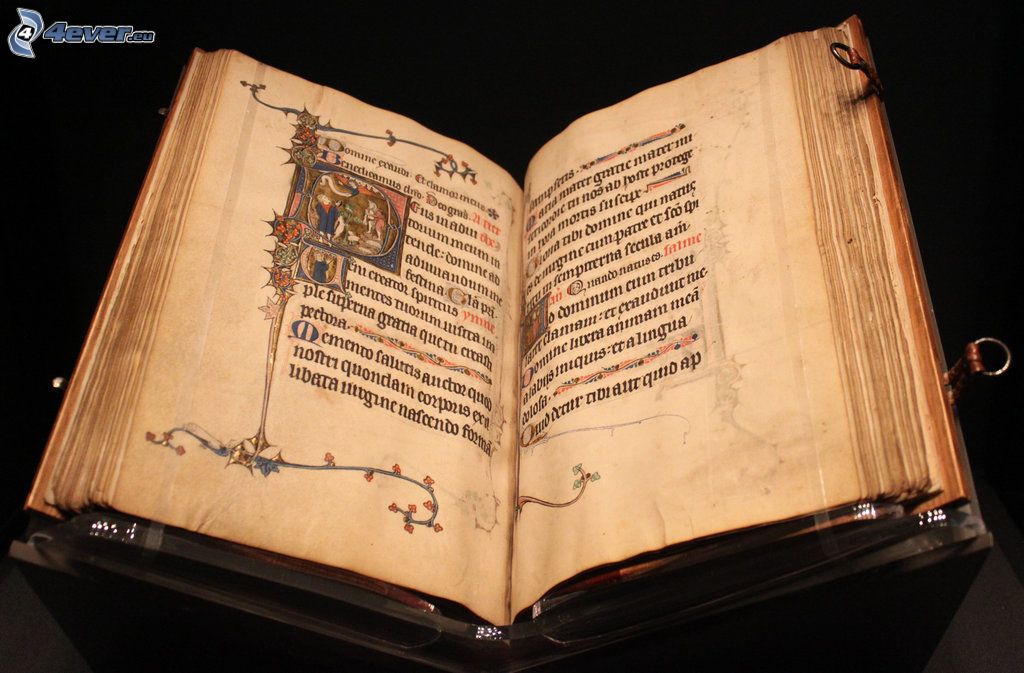 CZECH UNESCO MONUMENTS
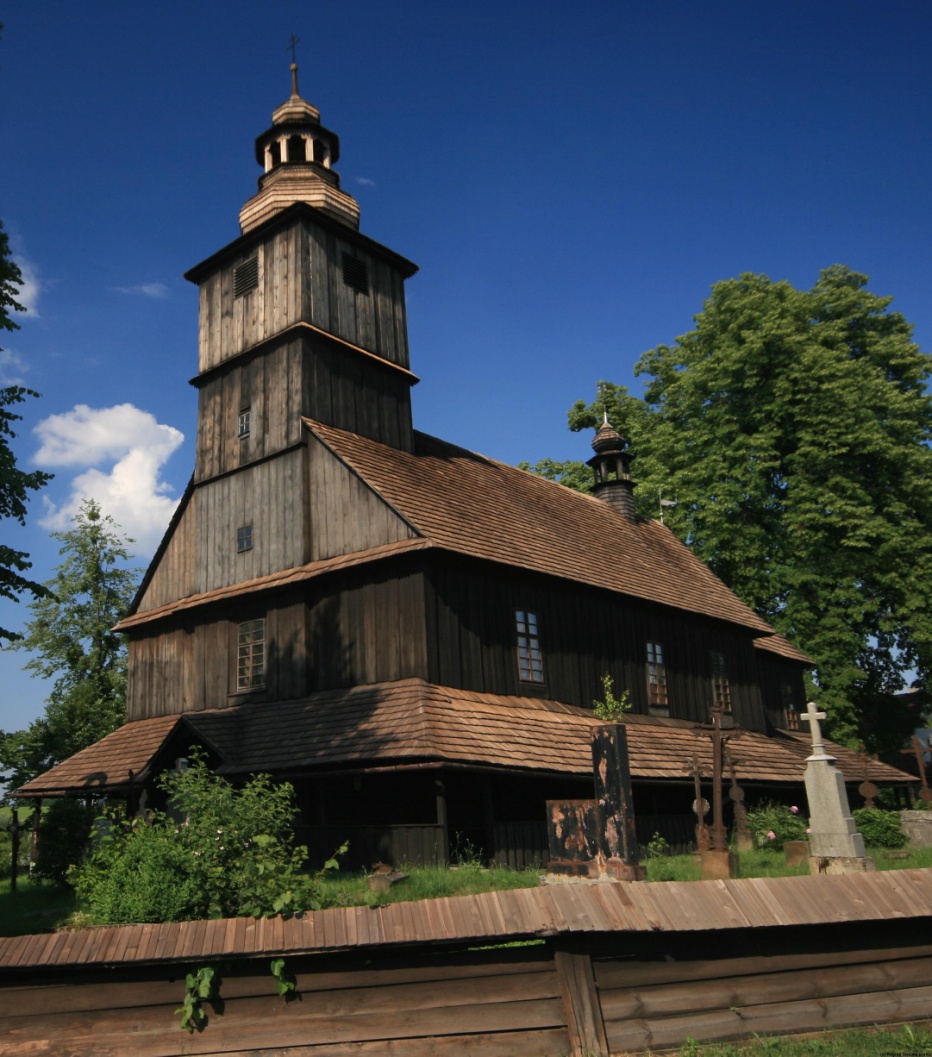 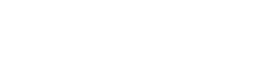 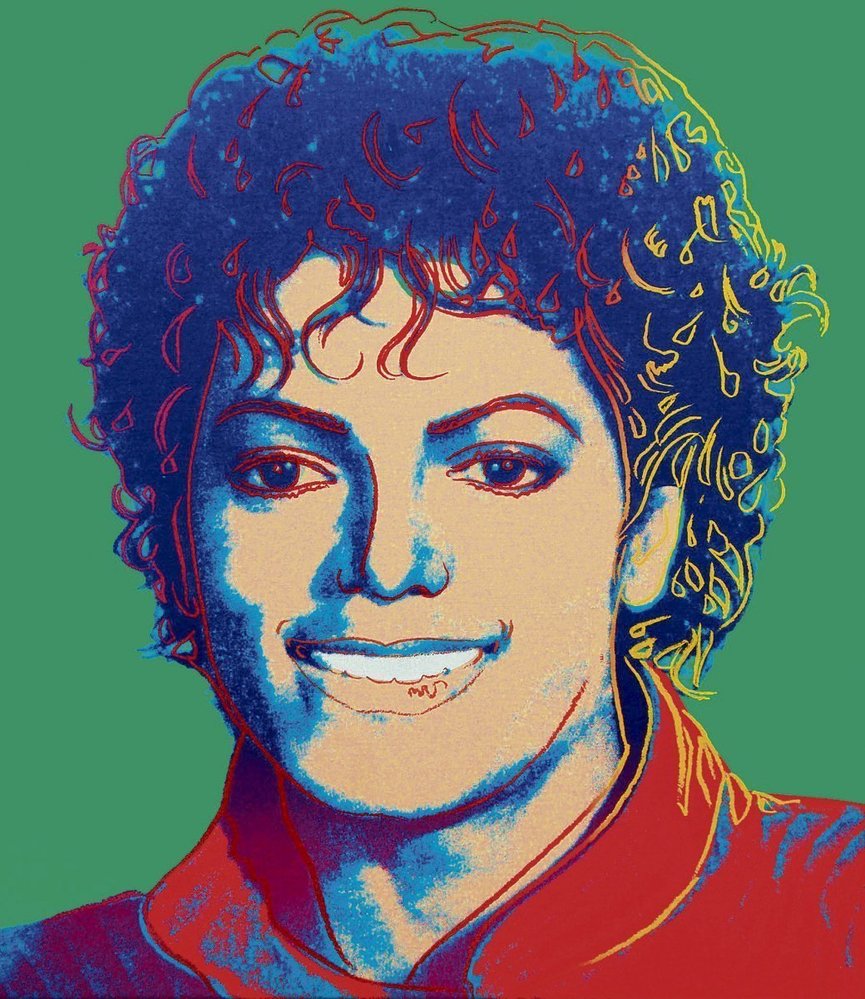 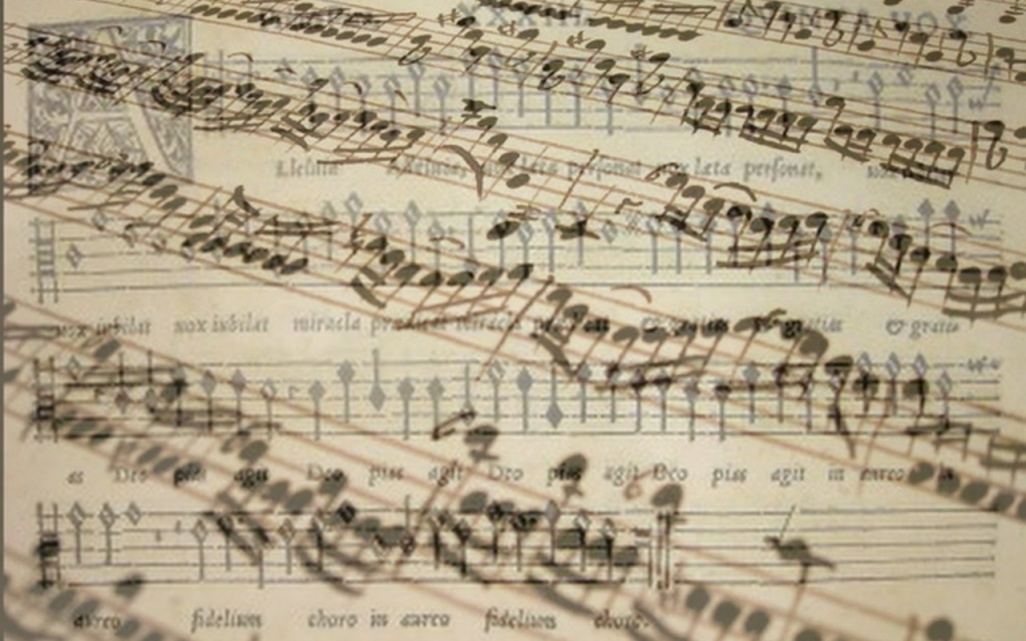 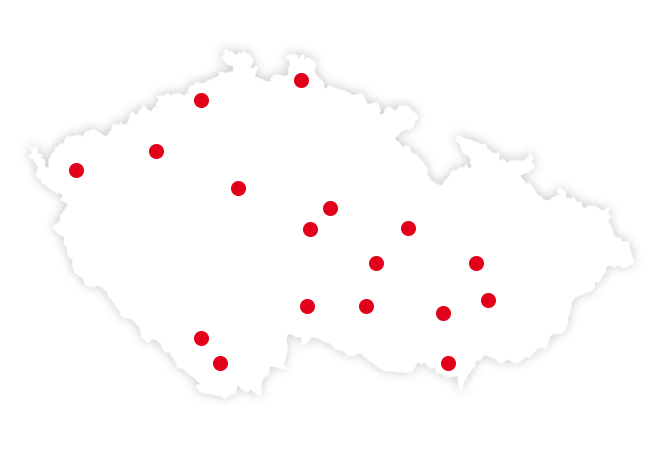 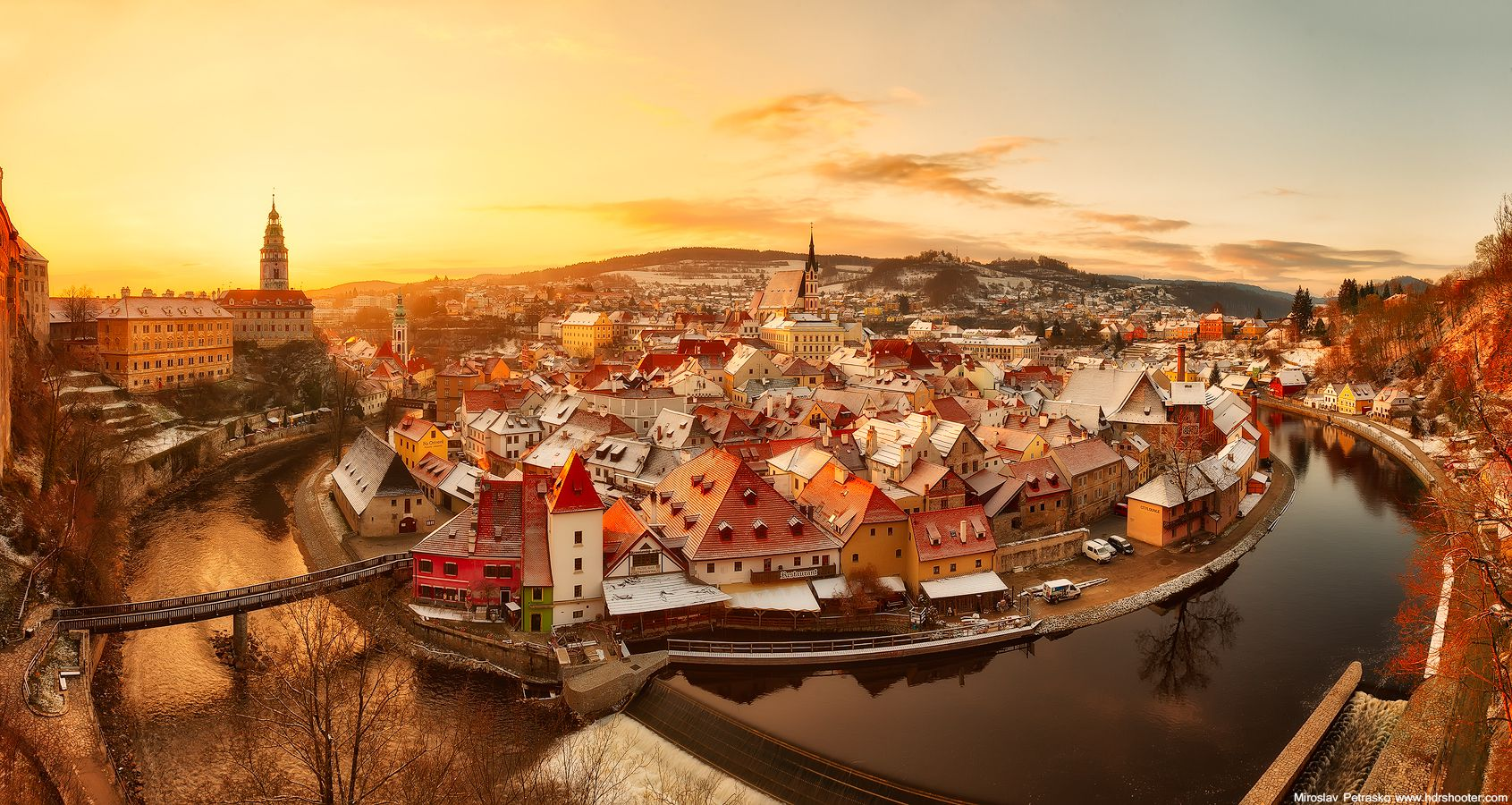 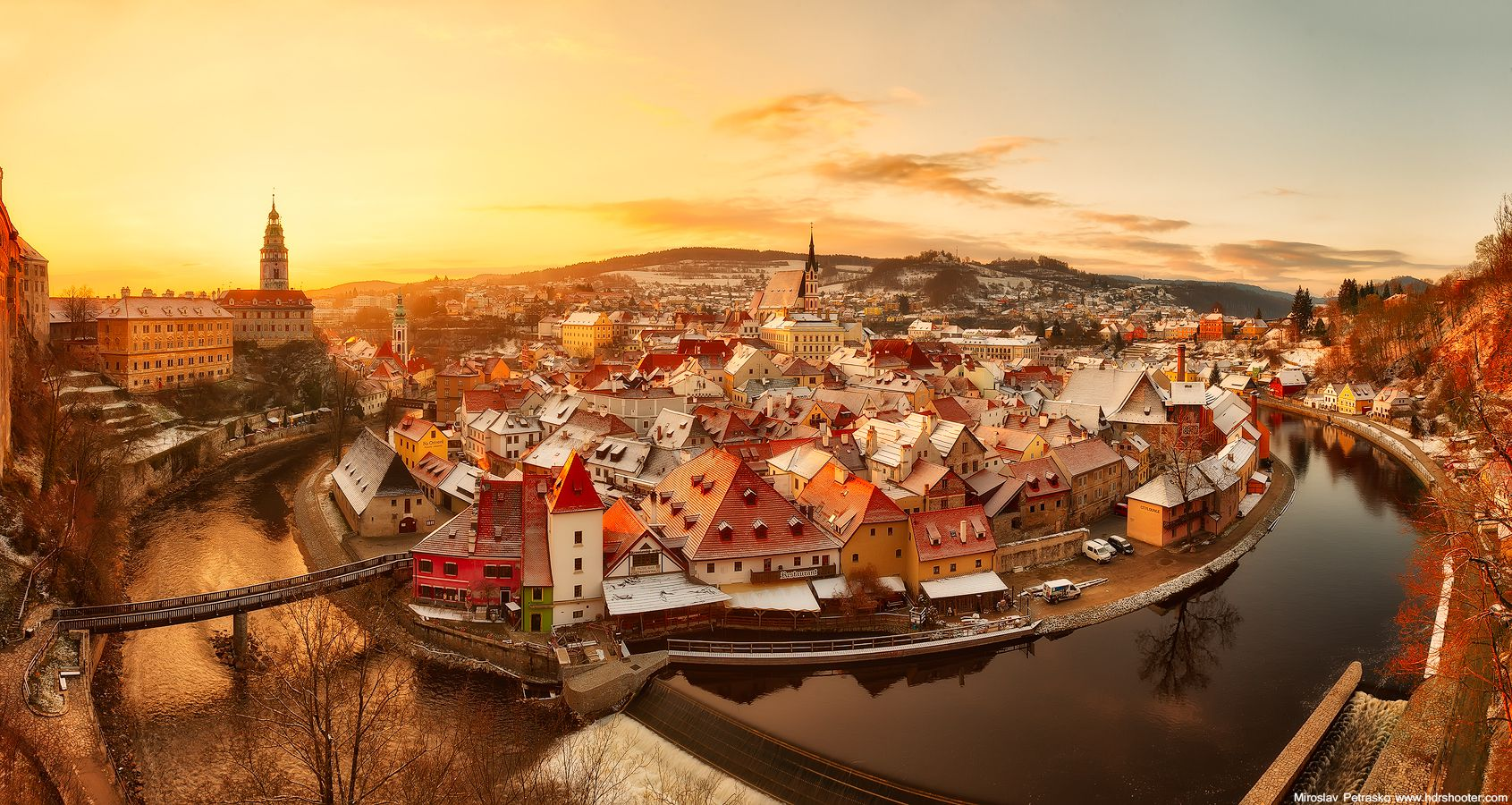 Český Krumlov
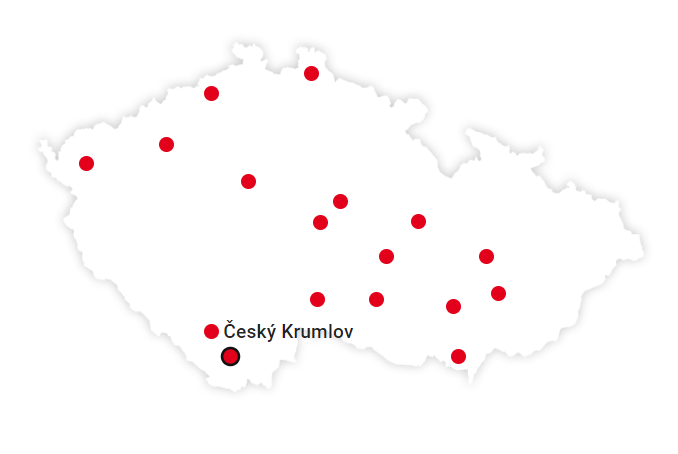 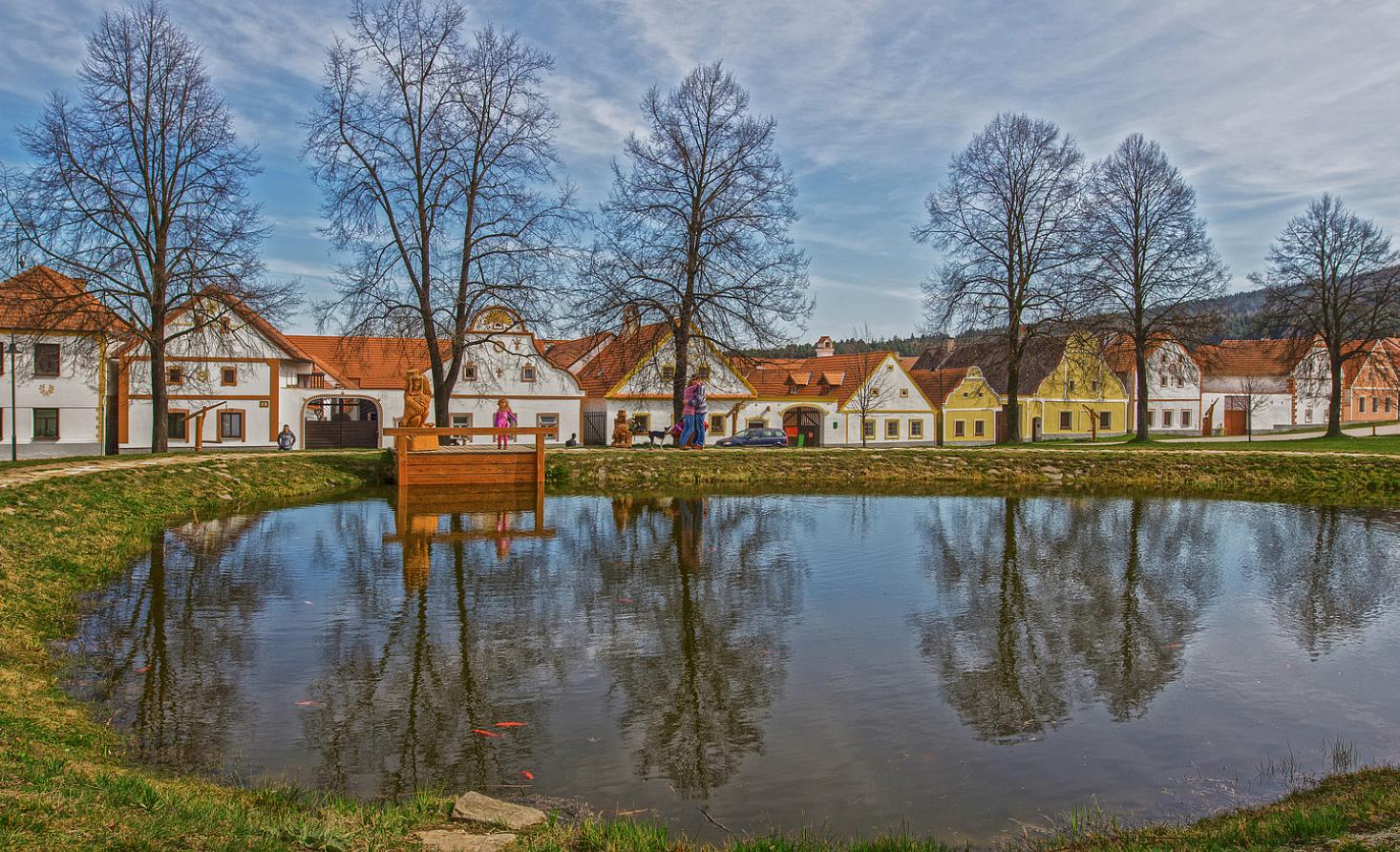 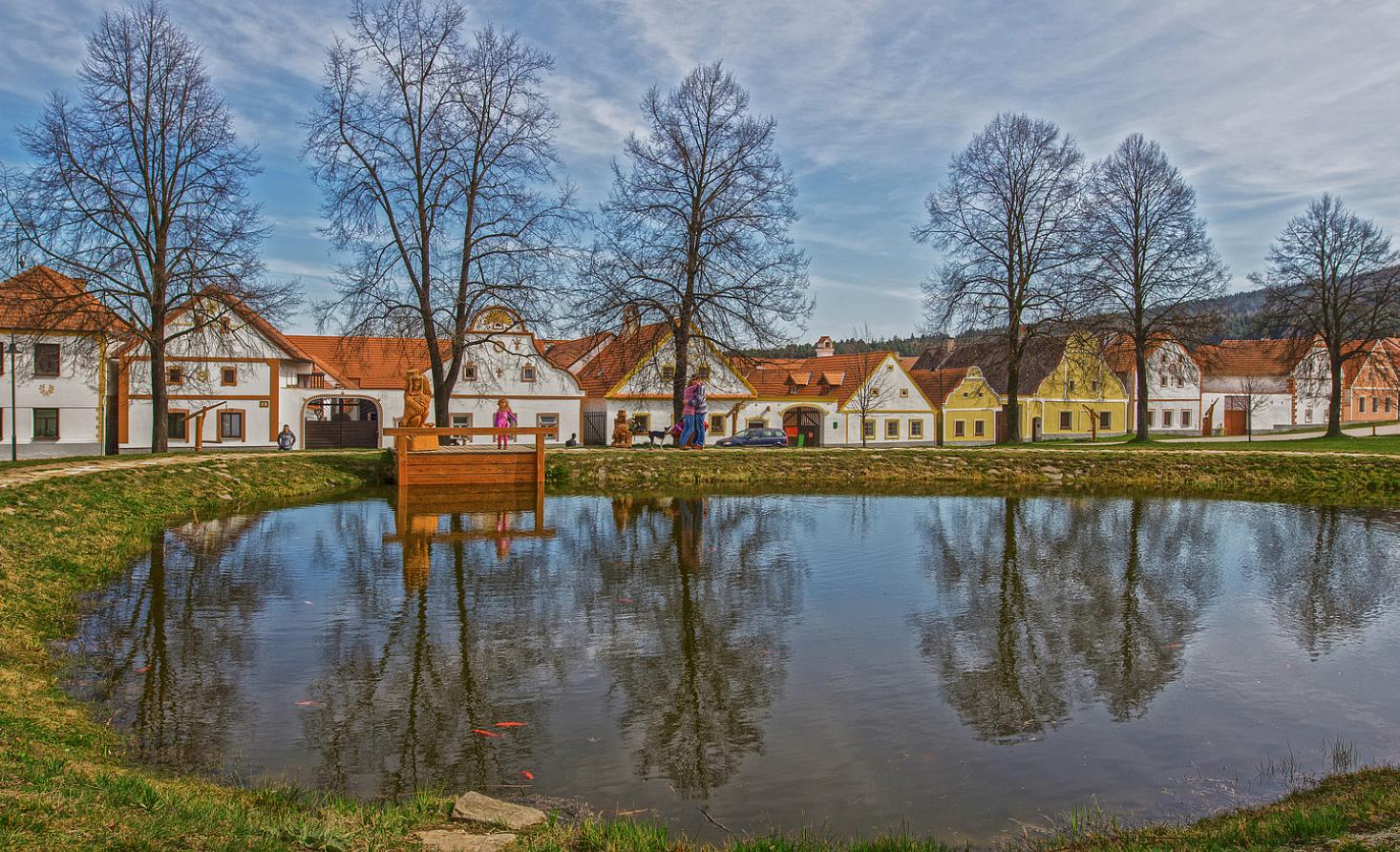 Holašovice
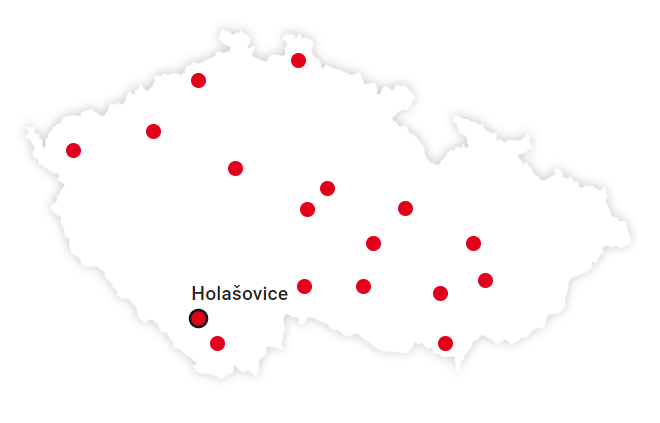 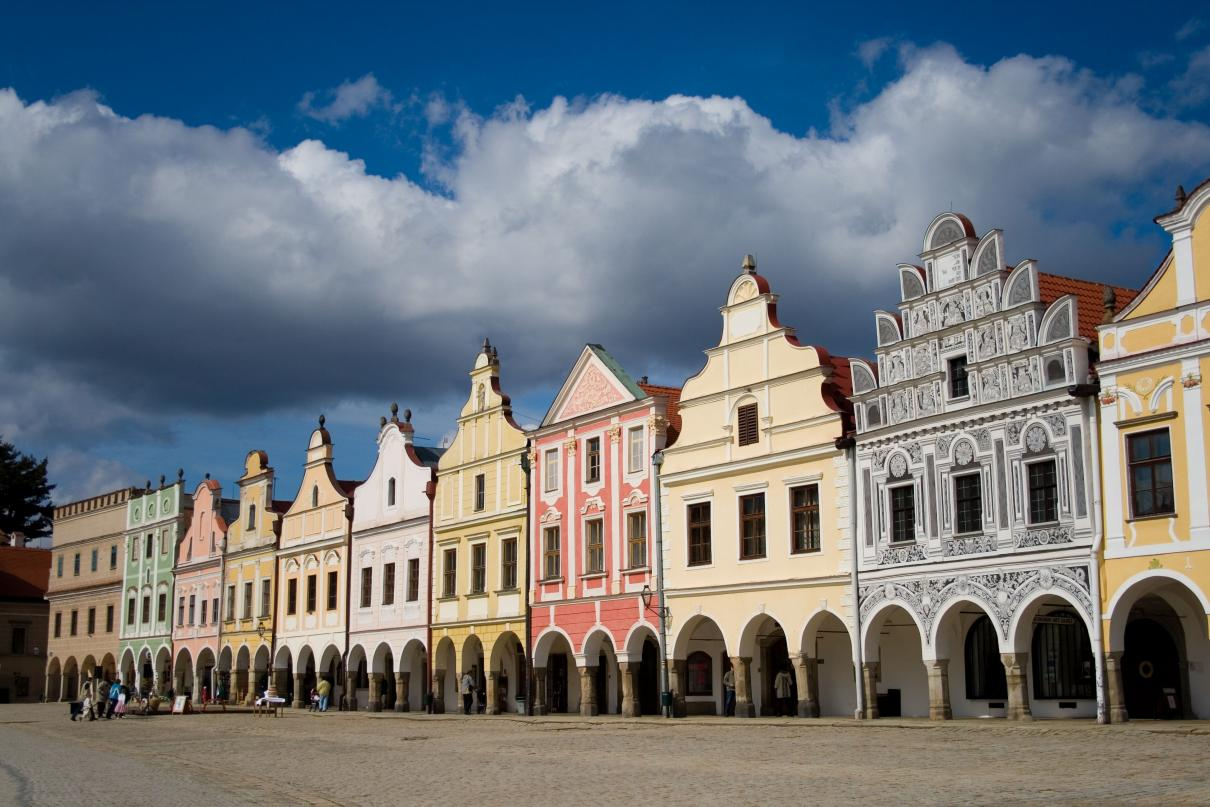 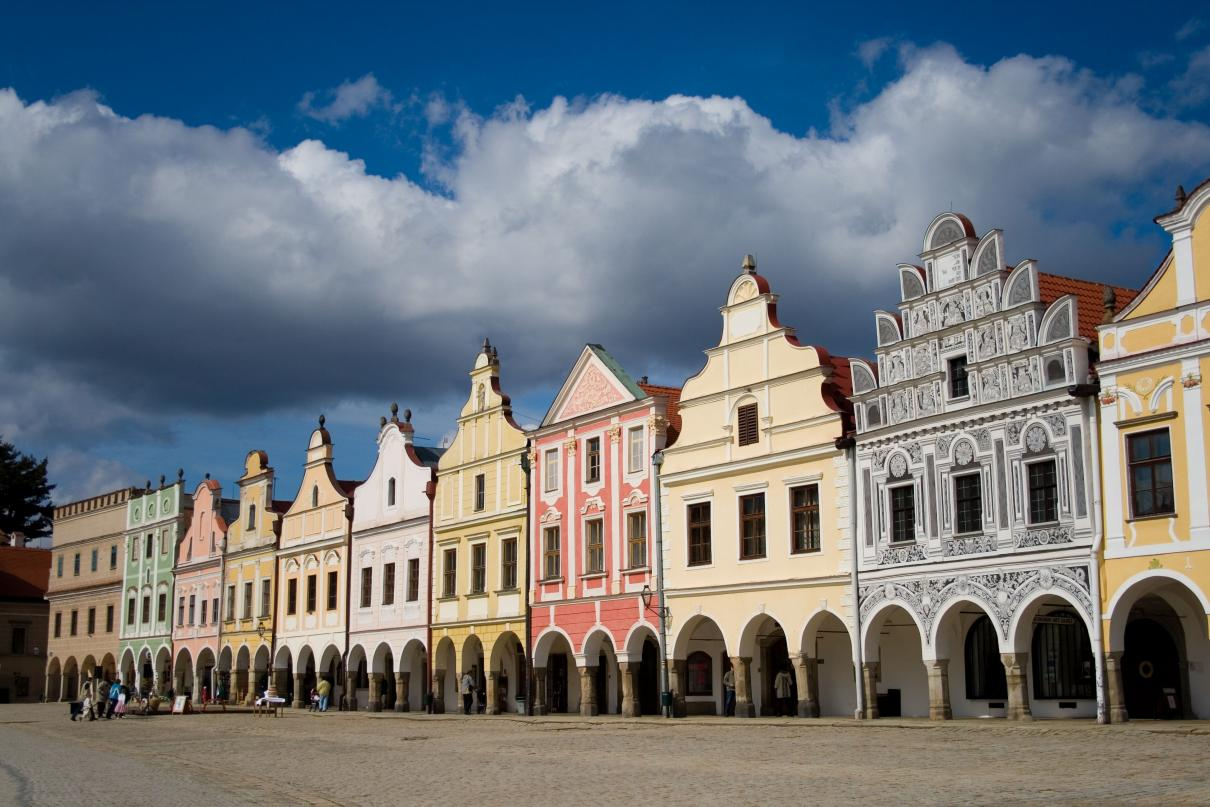 Telč
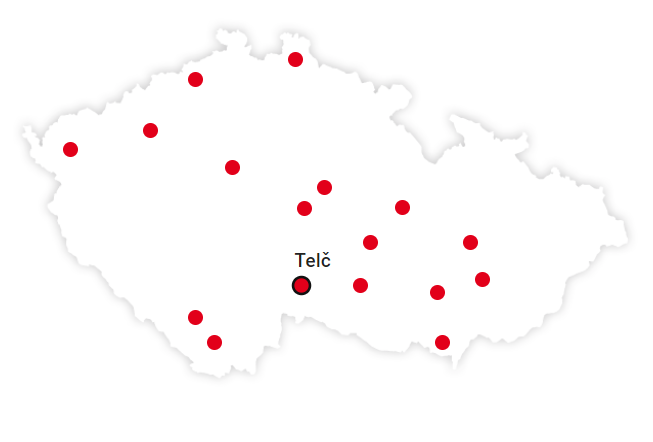 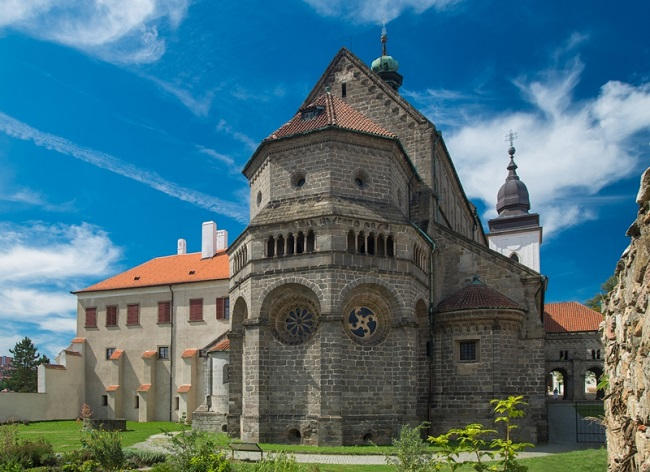 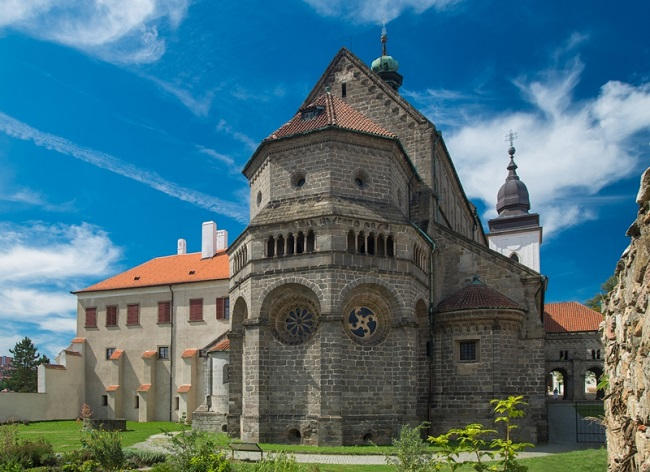 Třebíč
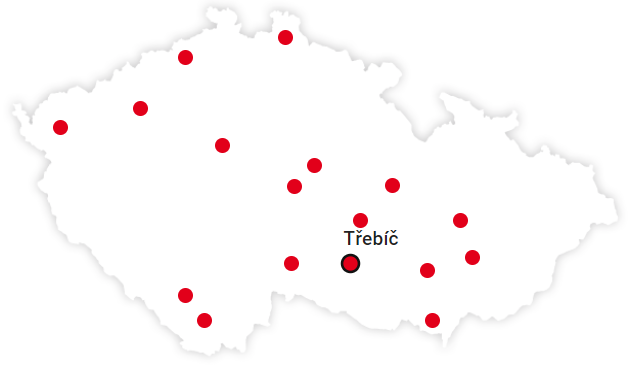 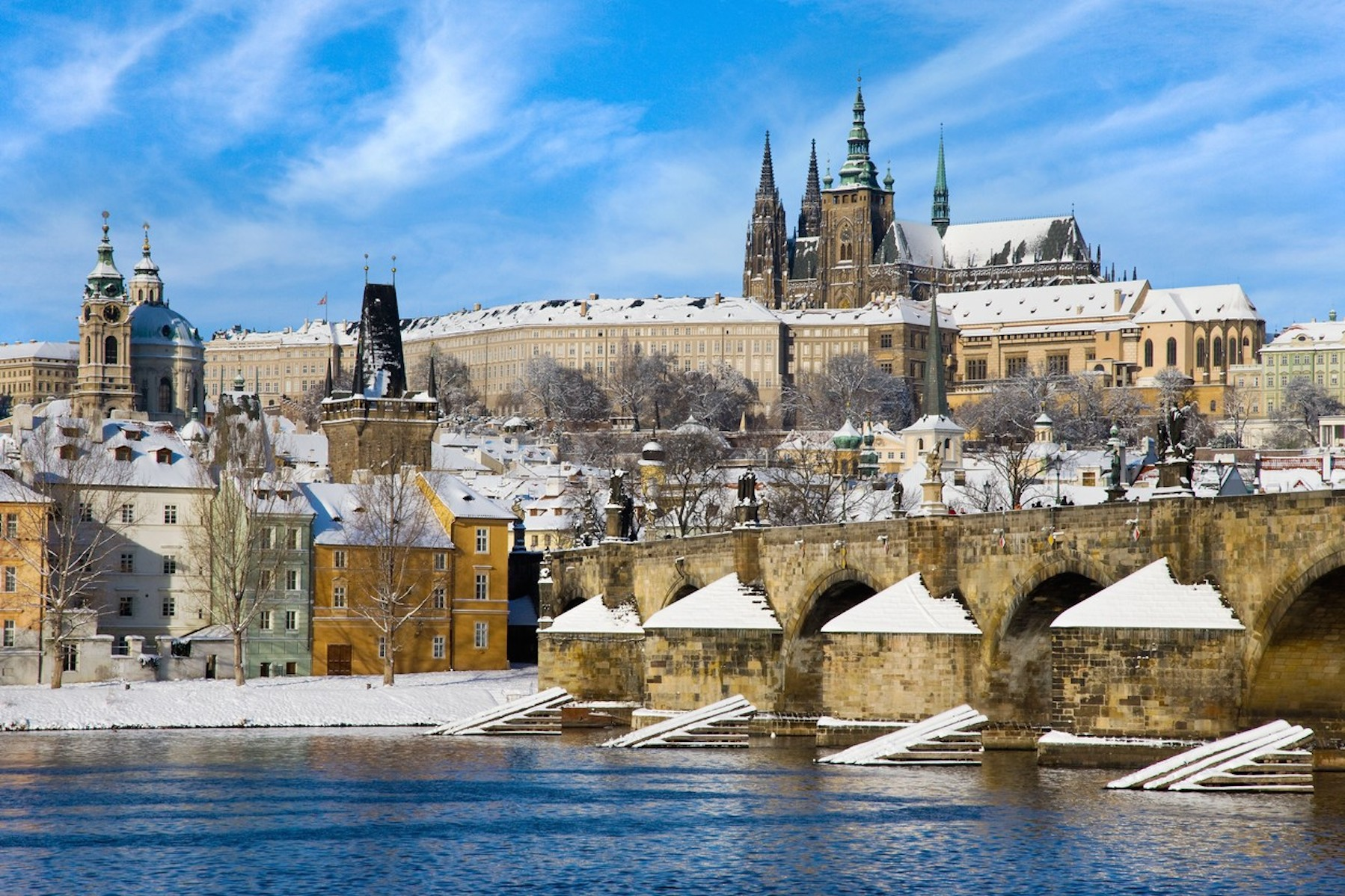 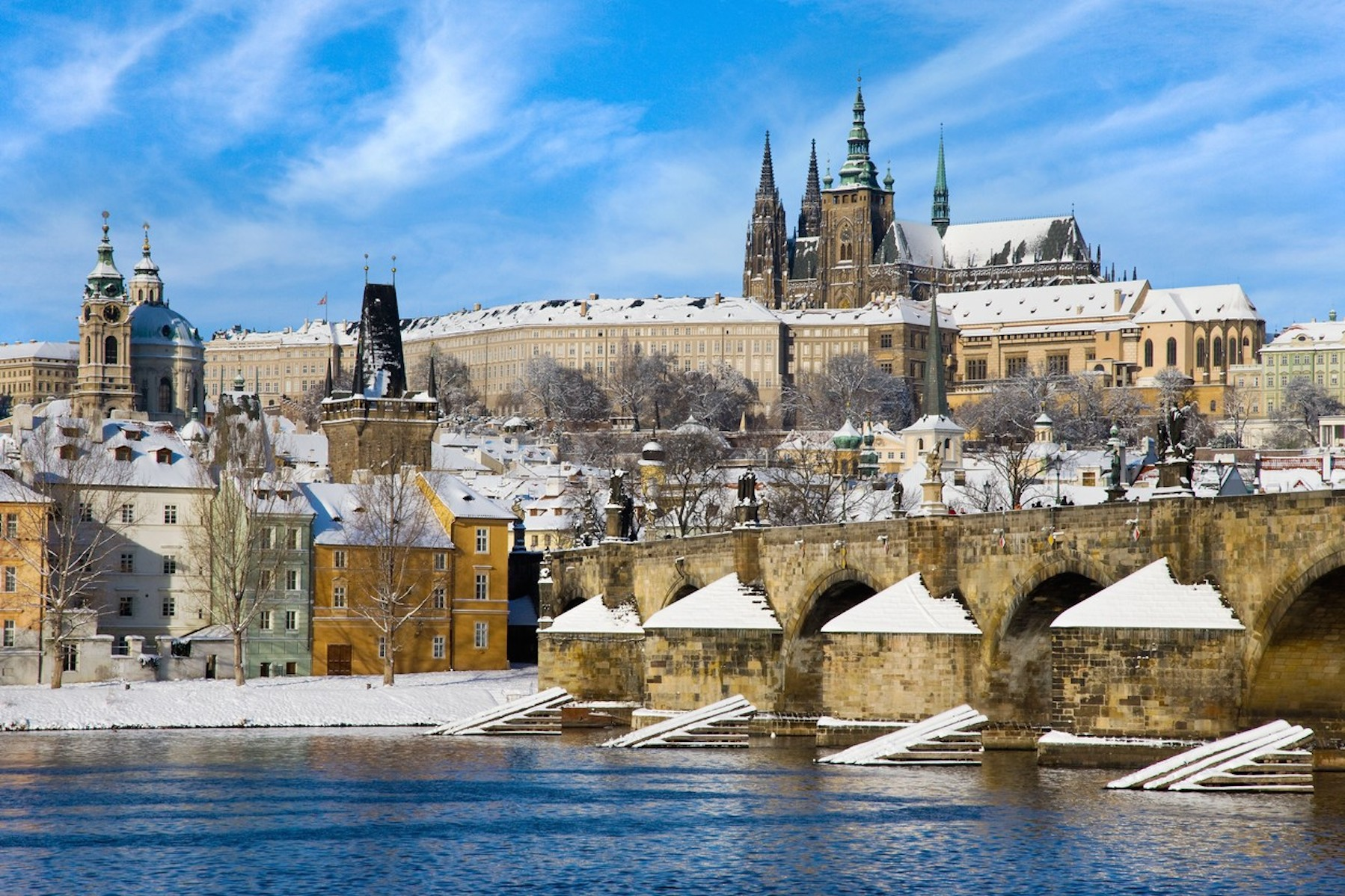 Praha
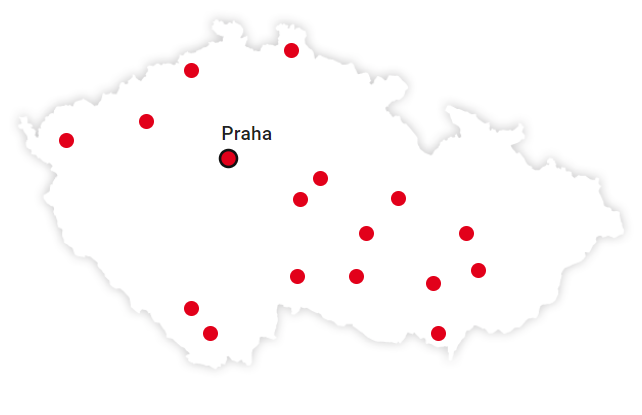 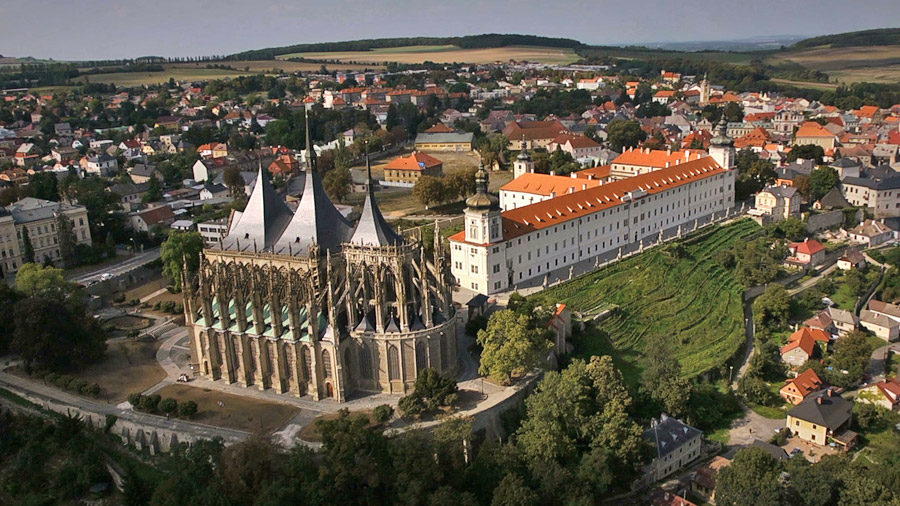 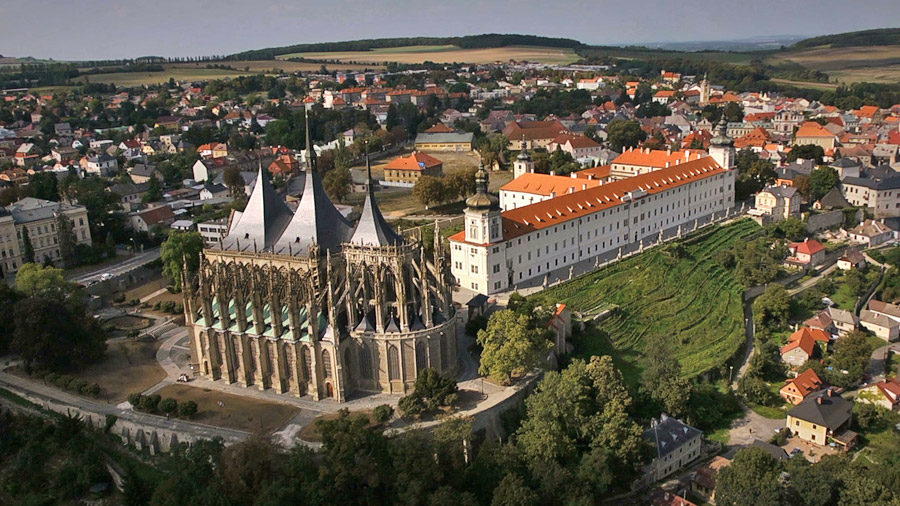 Kutná Hora
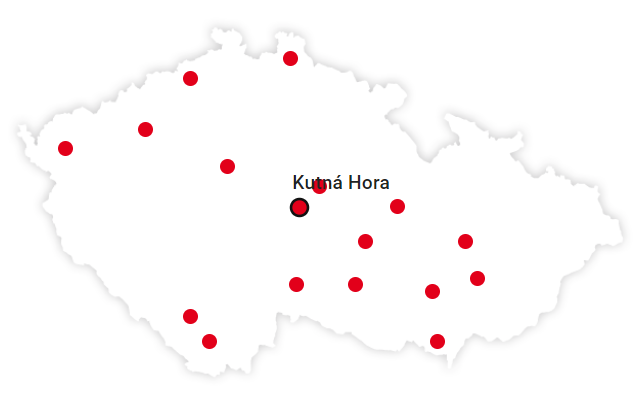 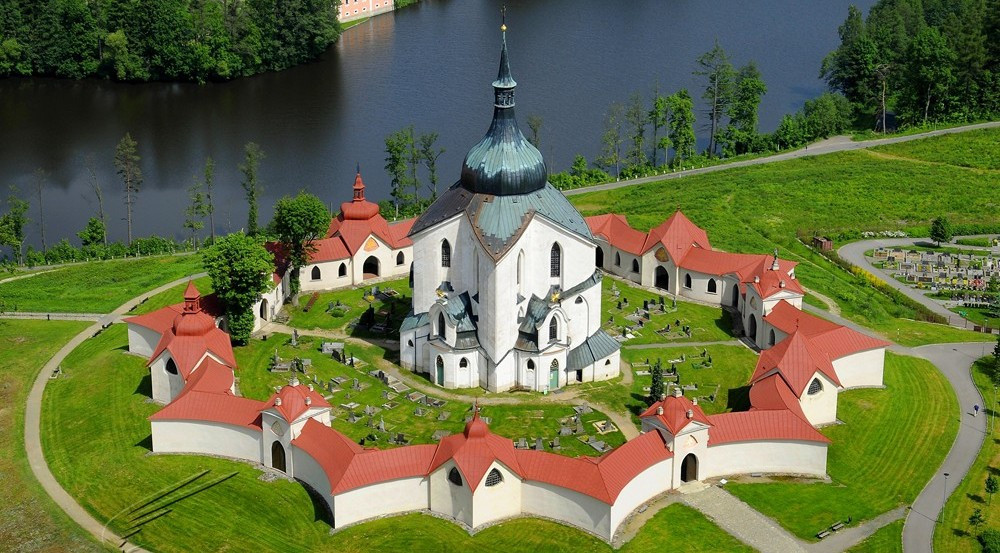 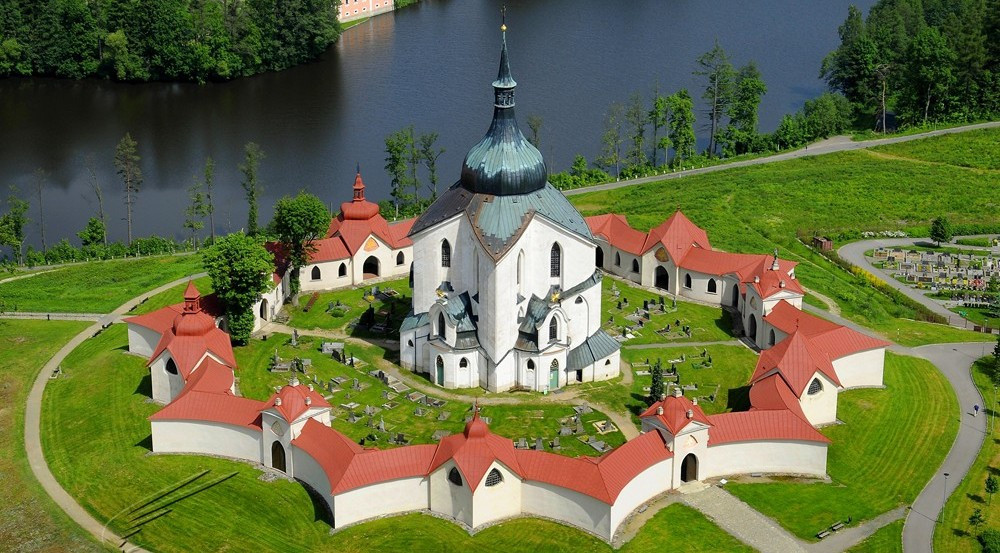 Žďár nad Sázavou
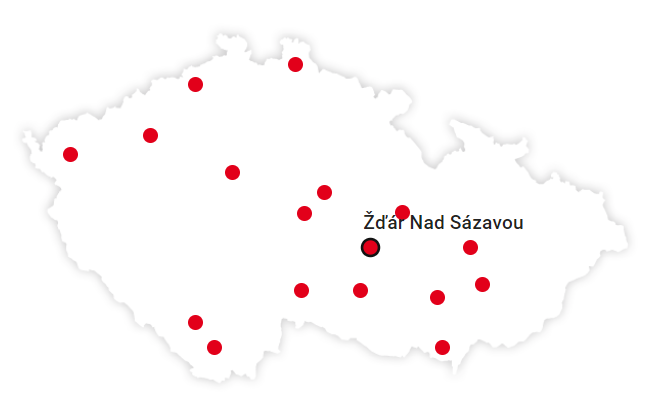 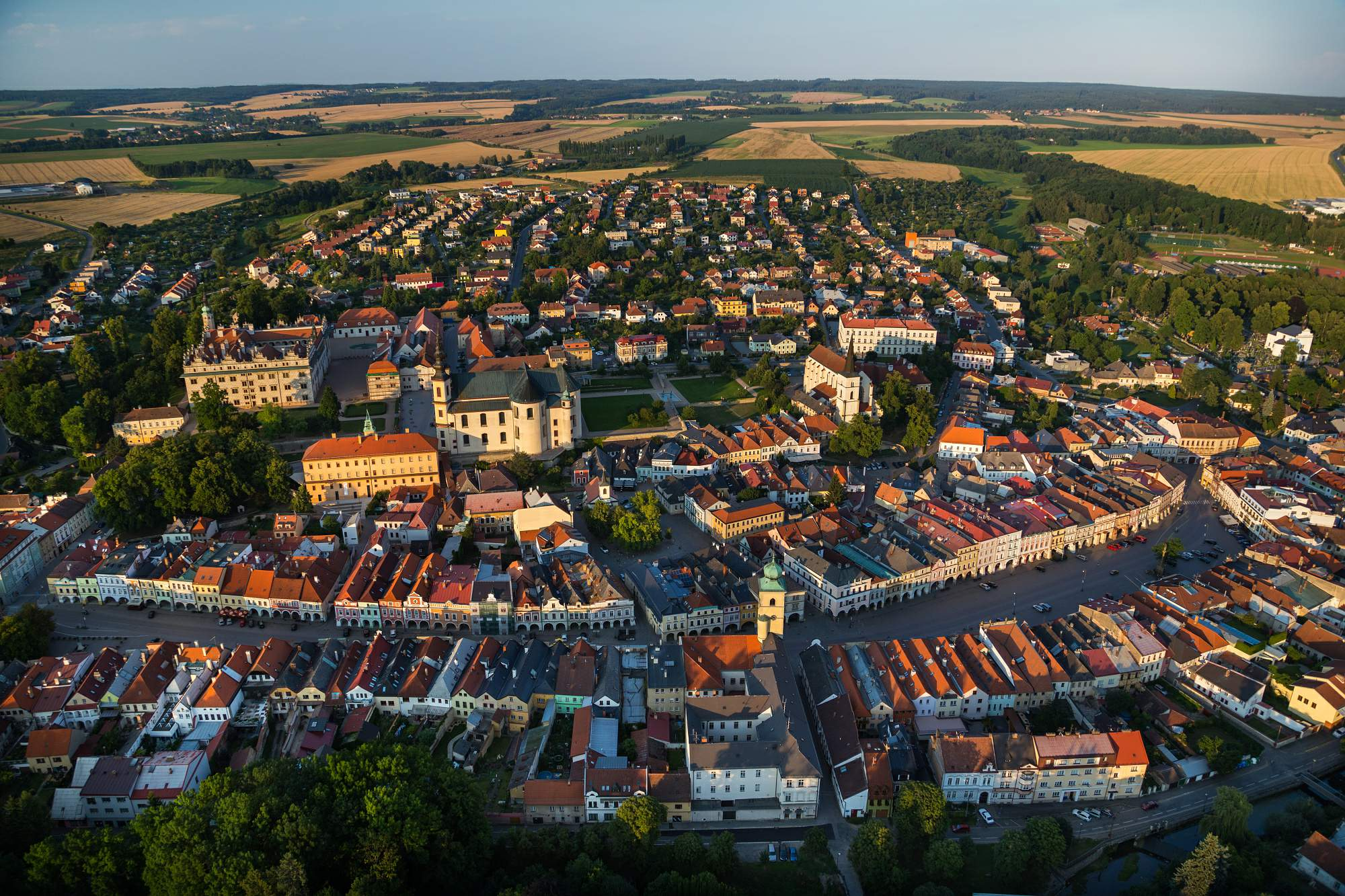 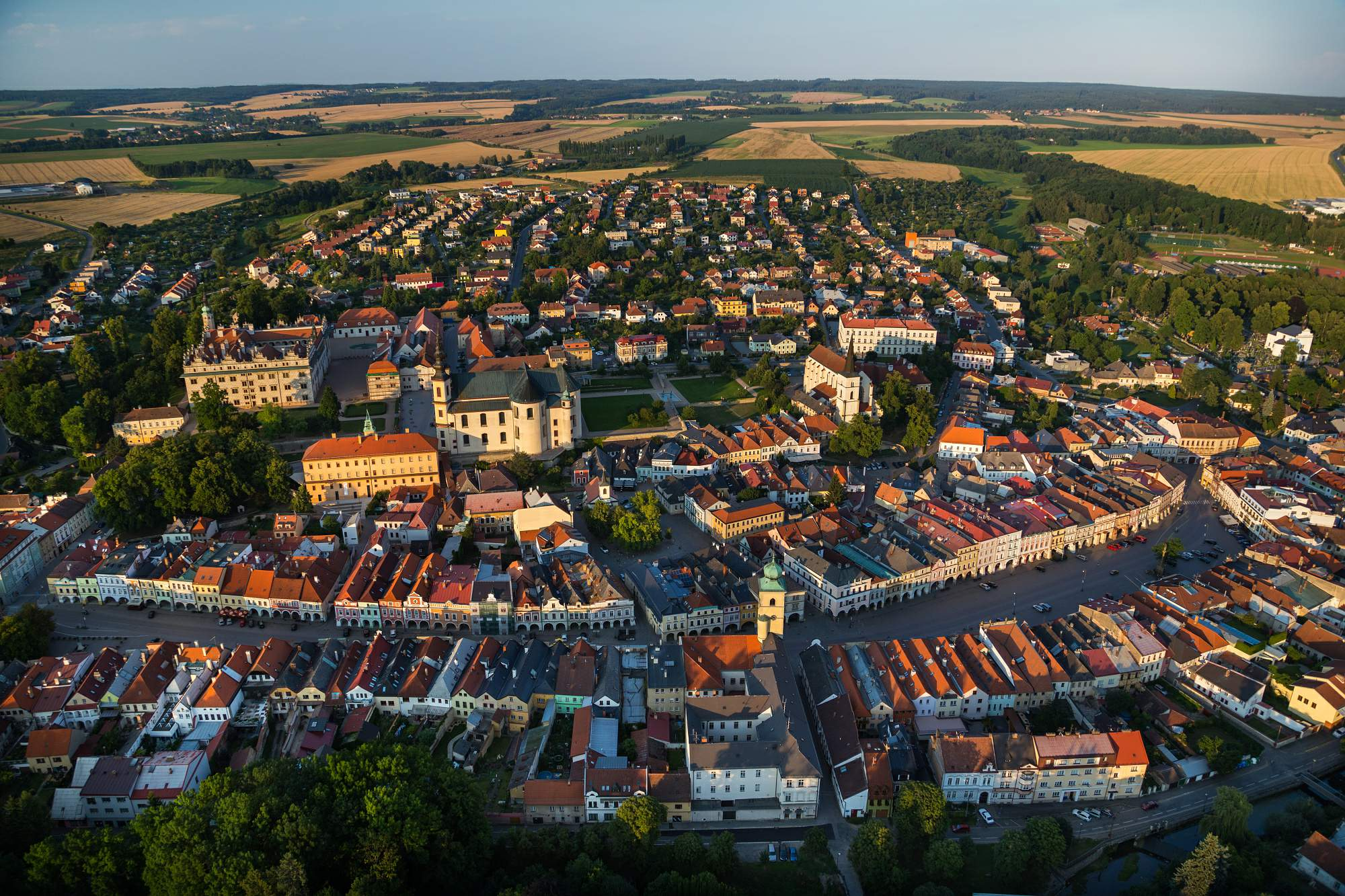 Litomyšl
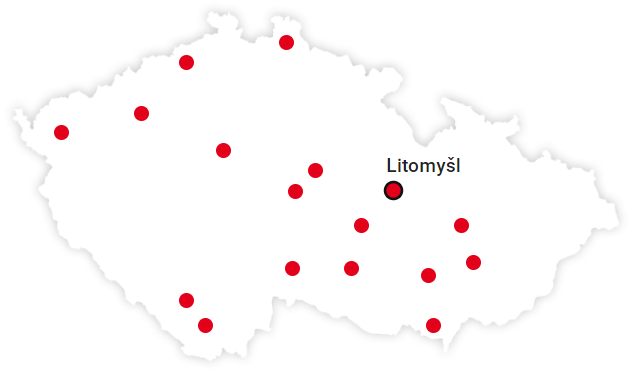 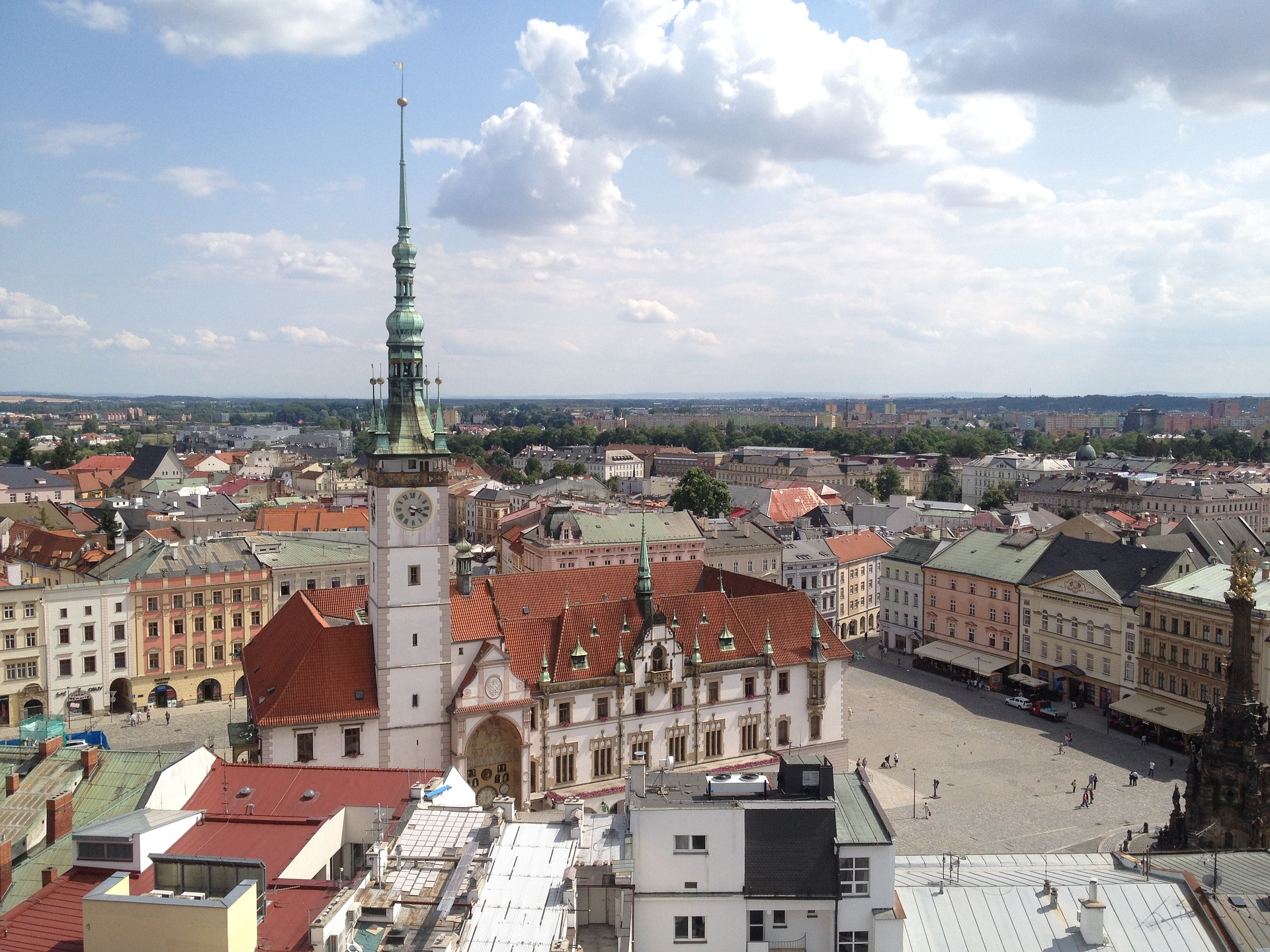 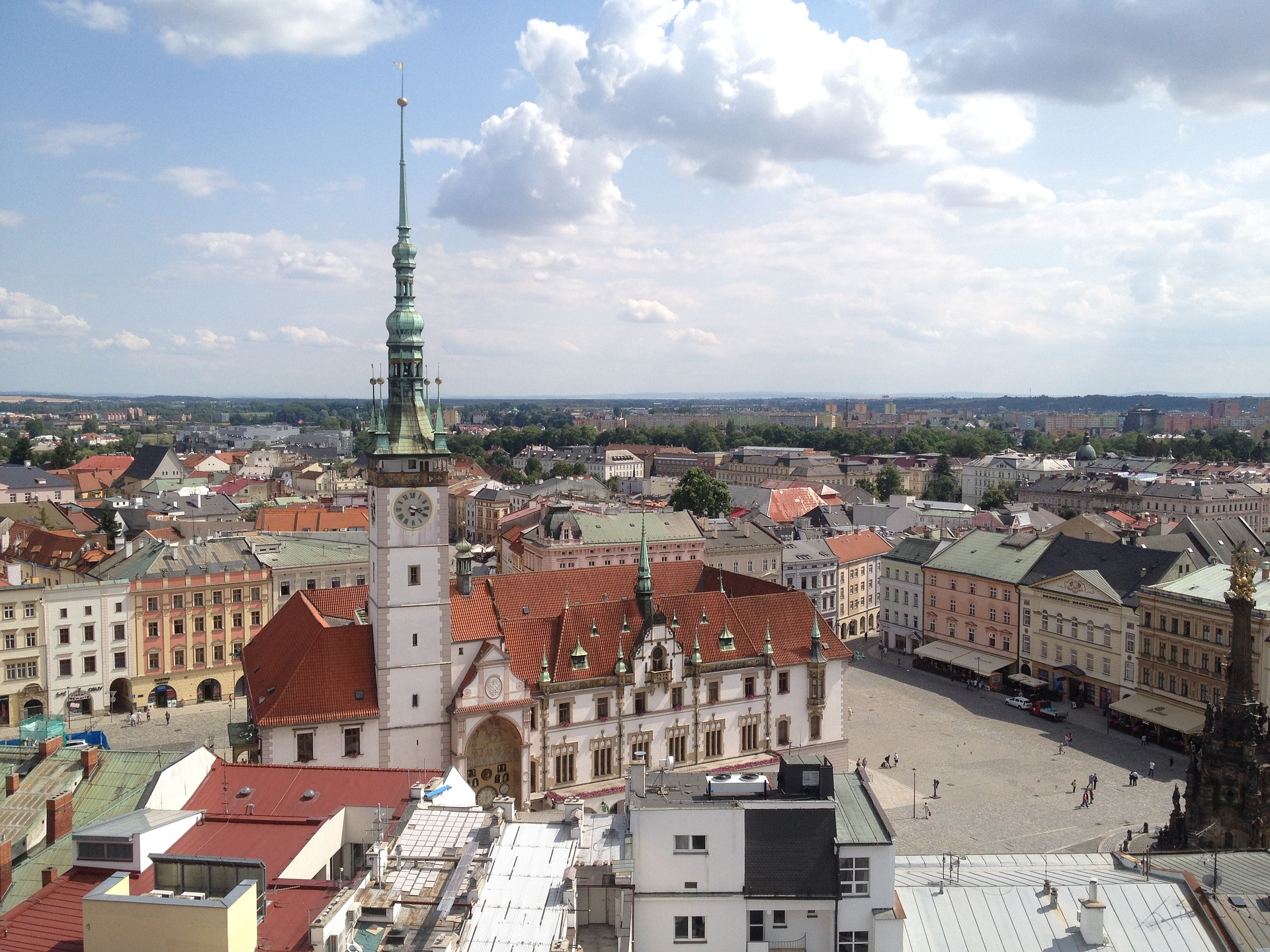 Olomouc
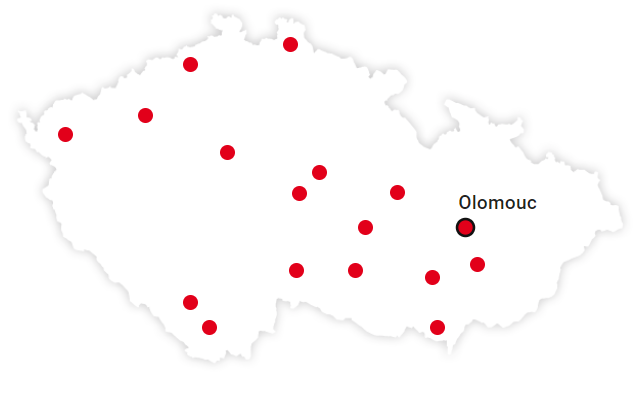 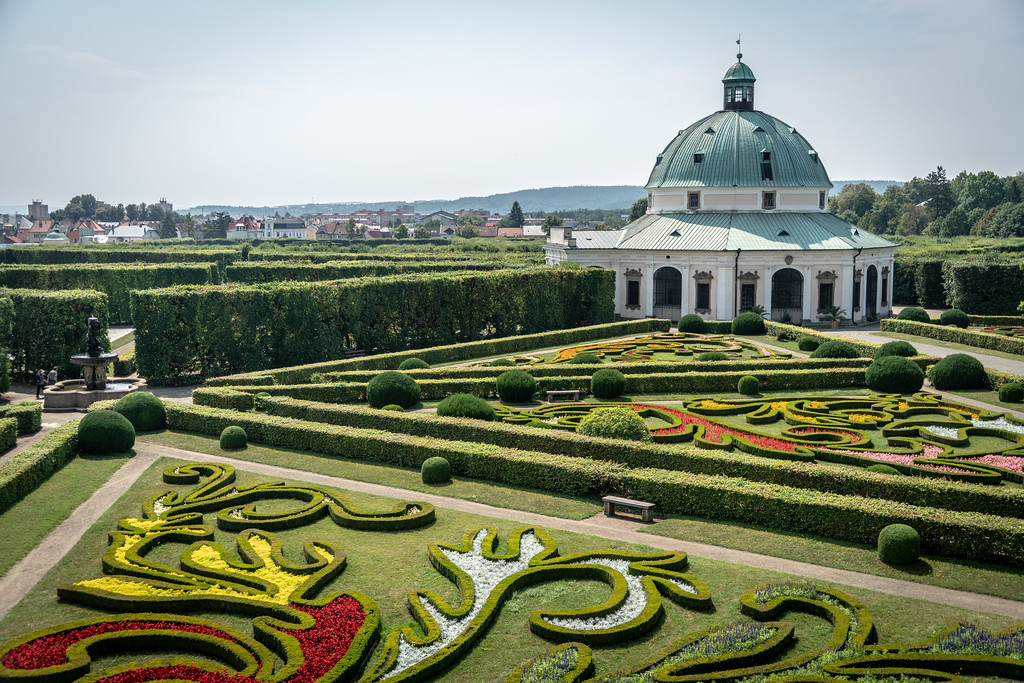 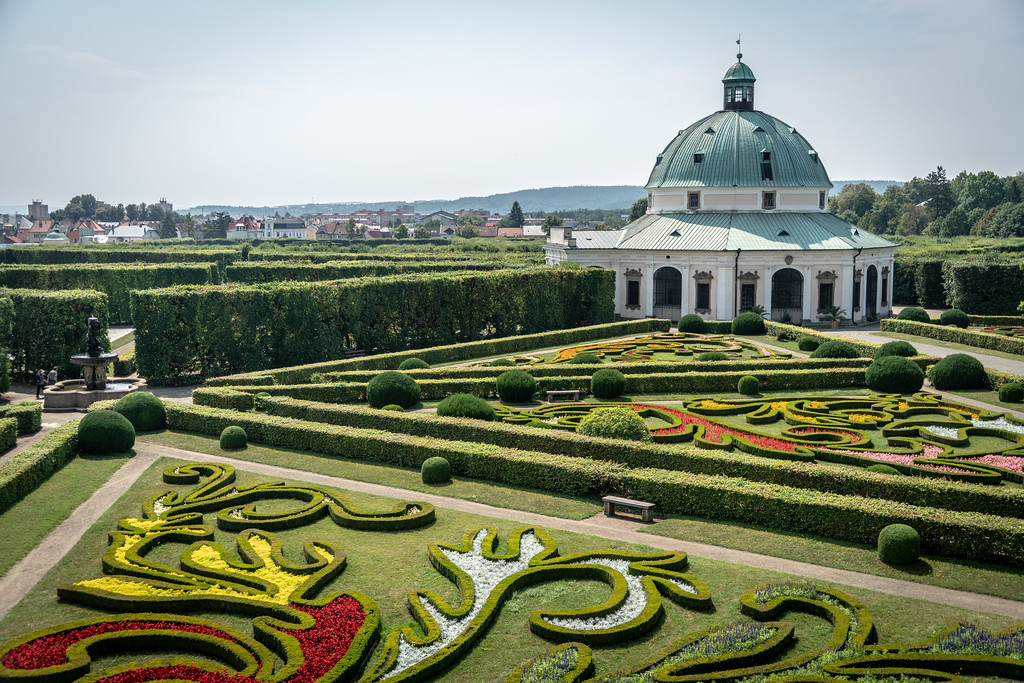 Kroměříž
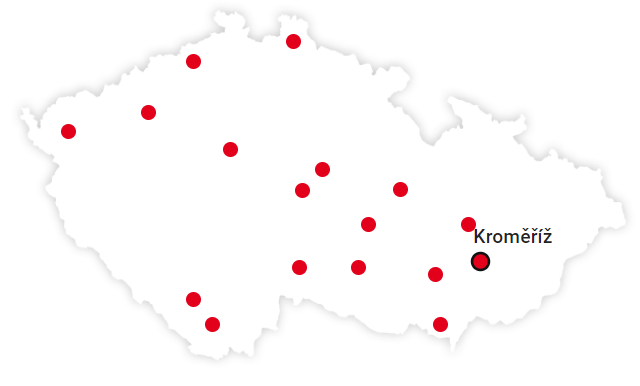 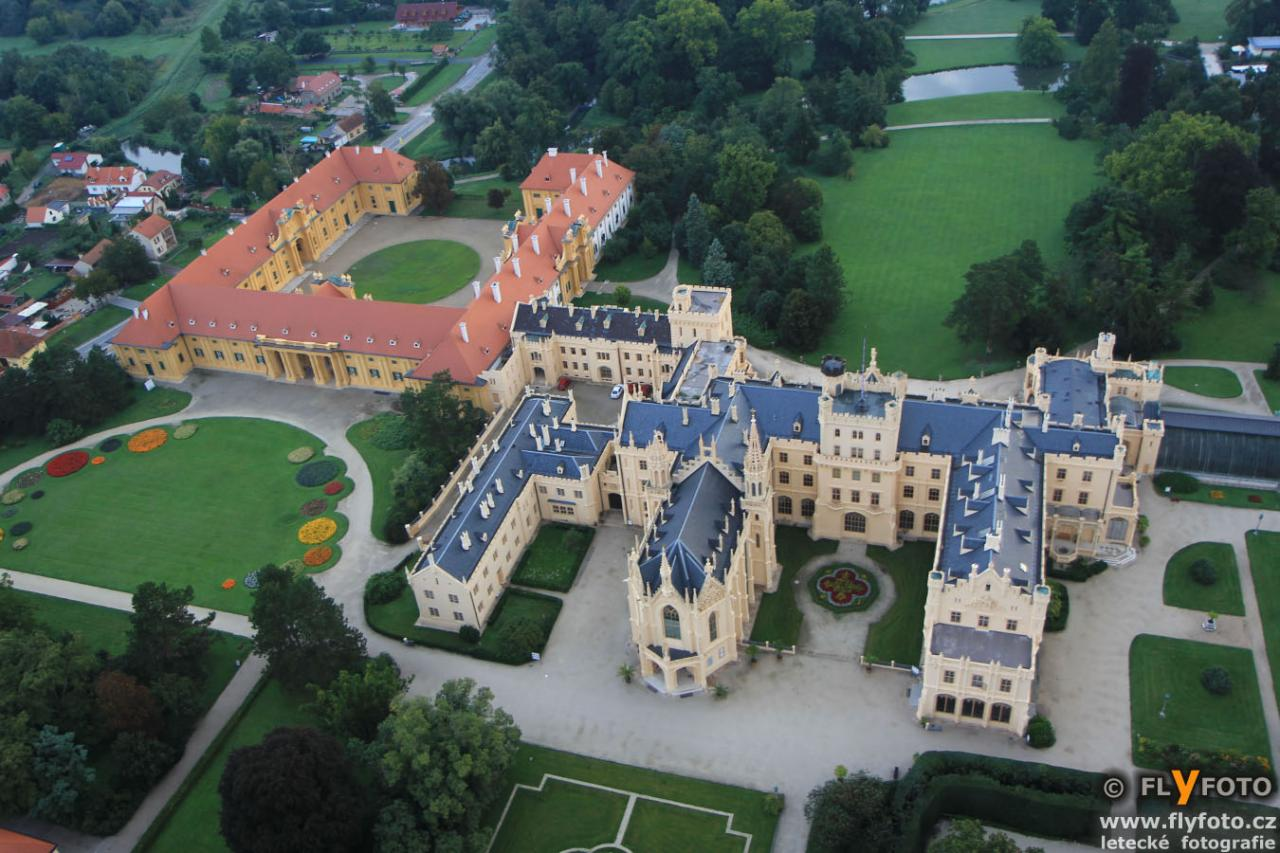 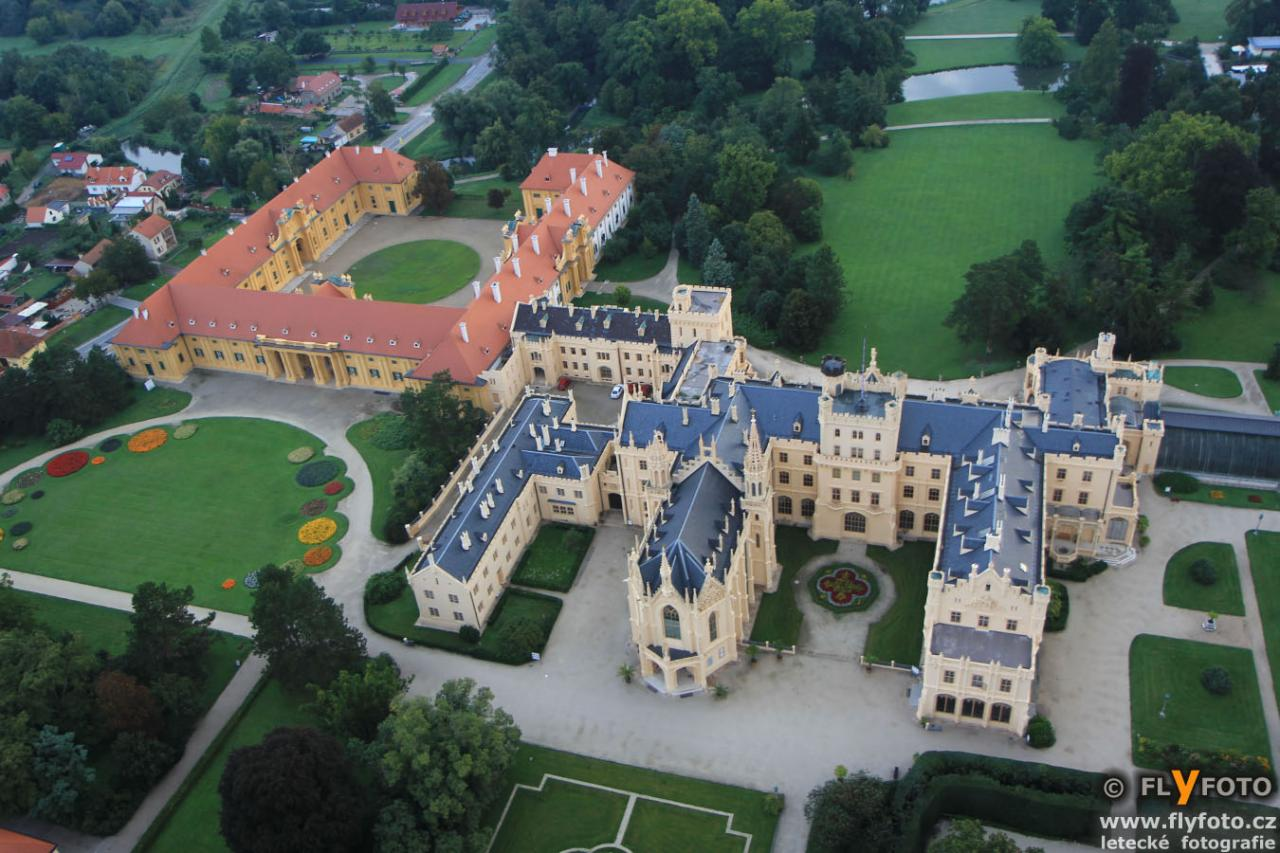 Lednice
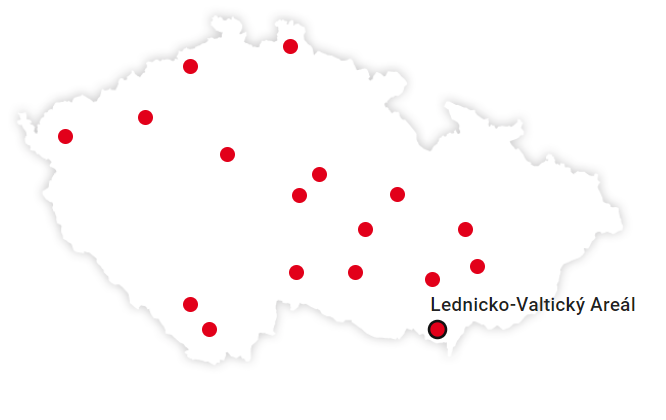 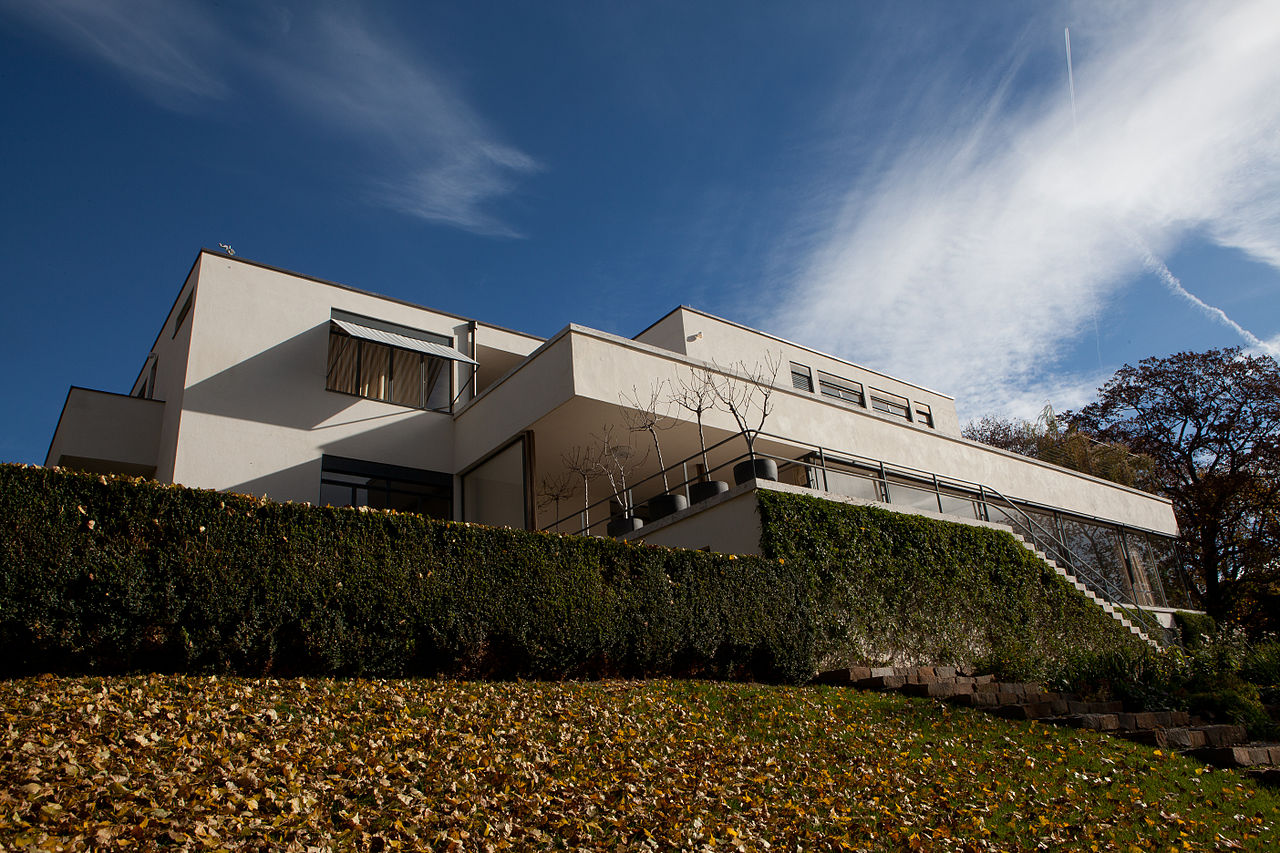 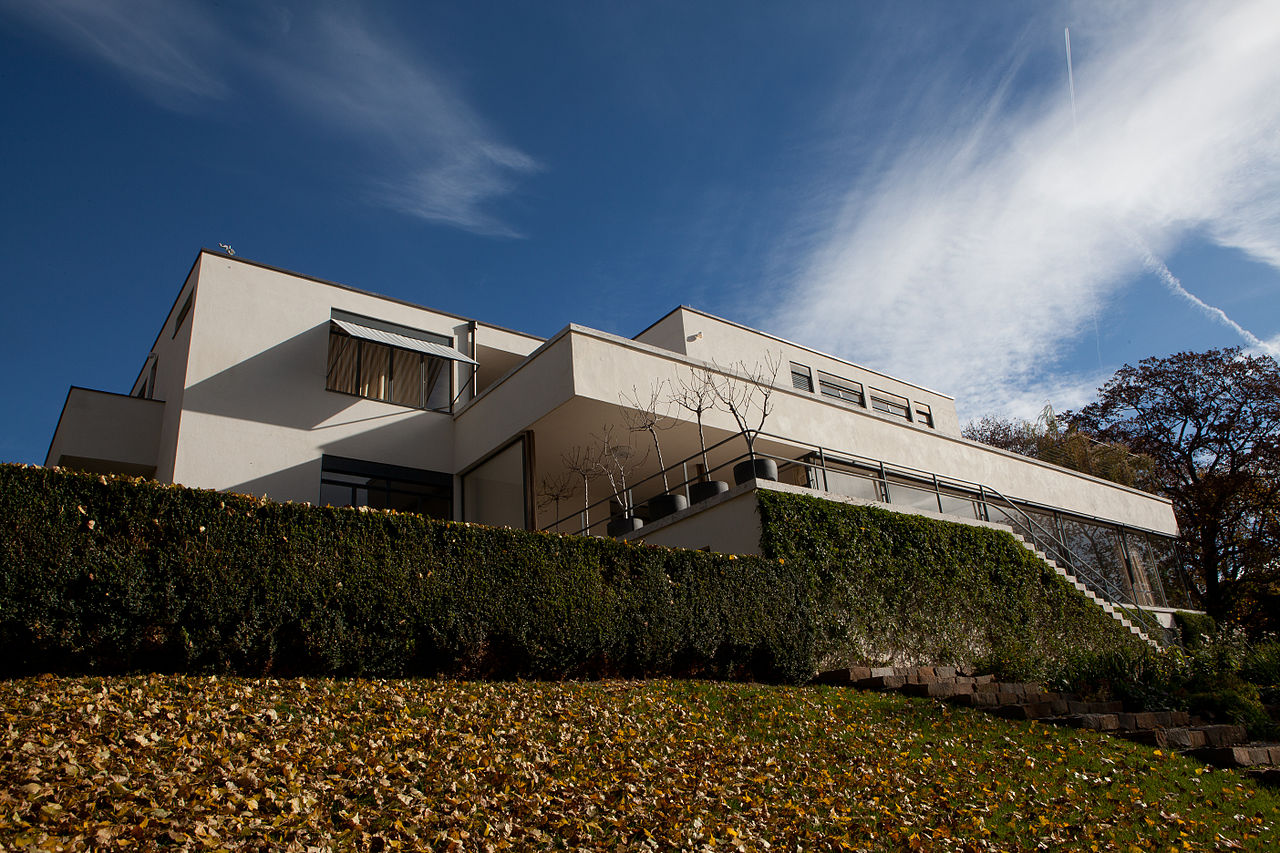 Brno
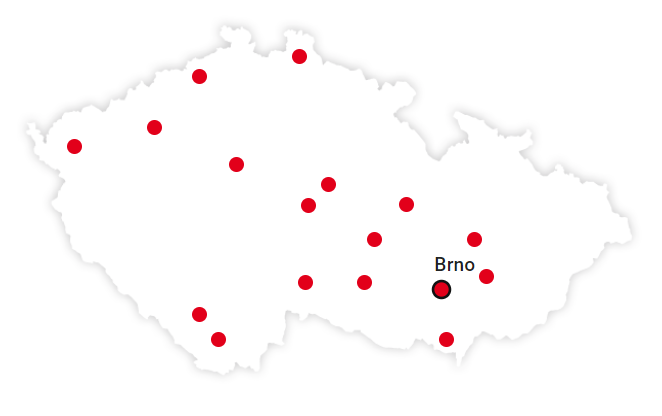 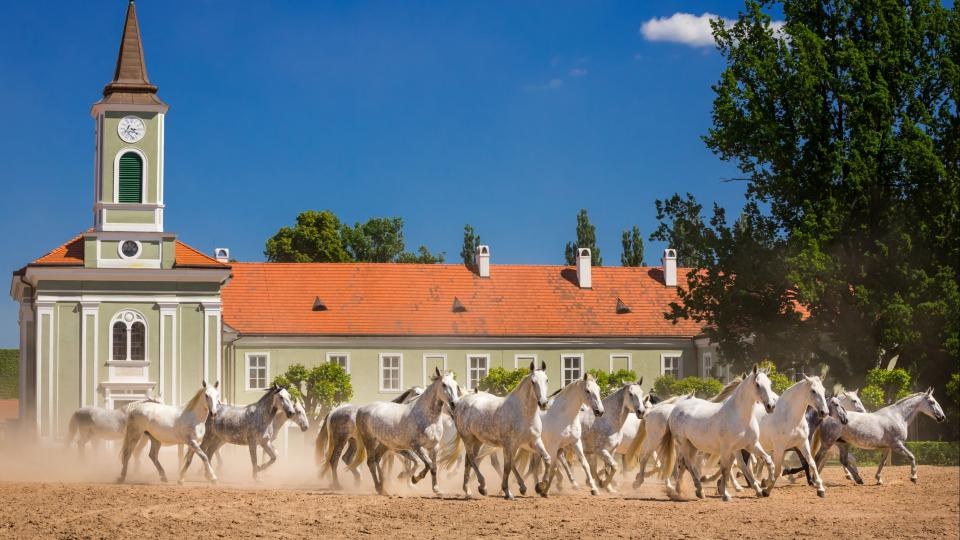 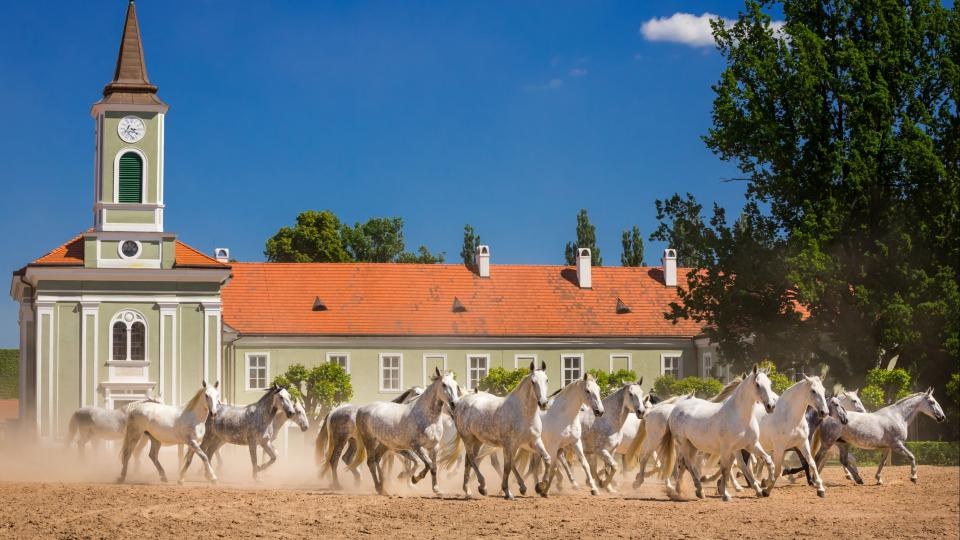 Kladruby
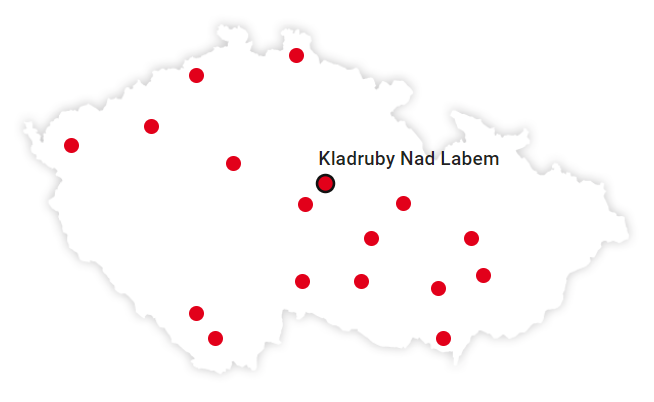 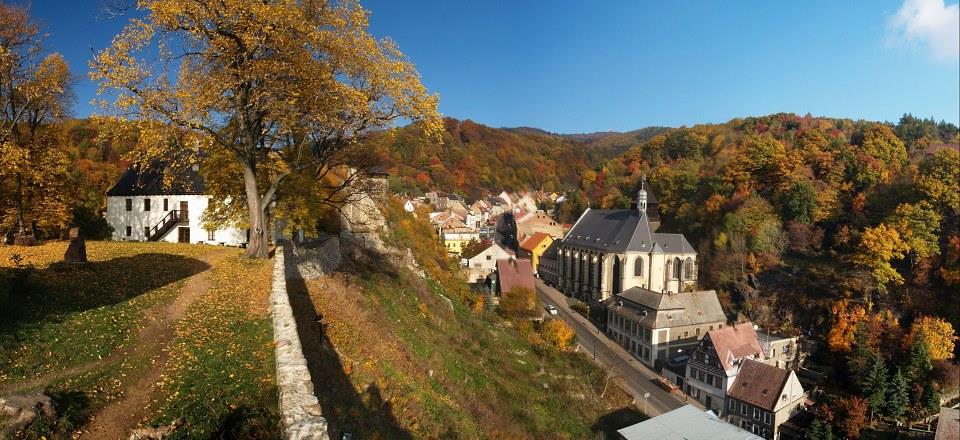 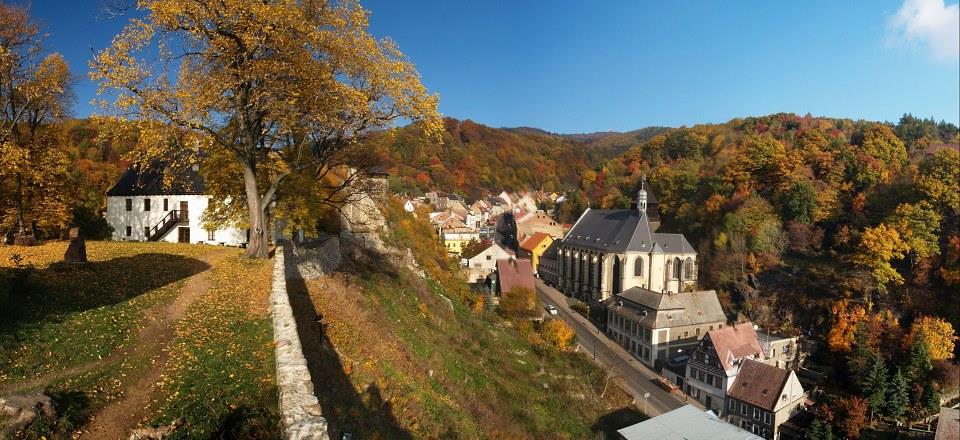 mining region Krušnohoří
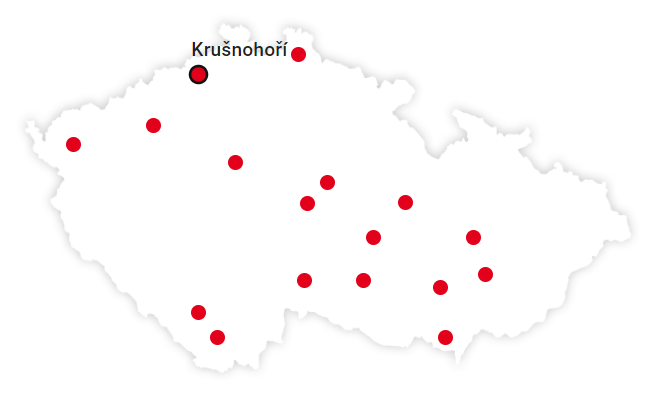 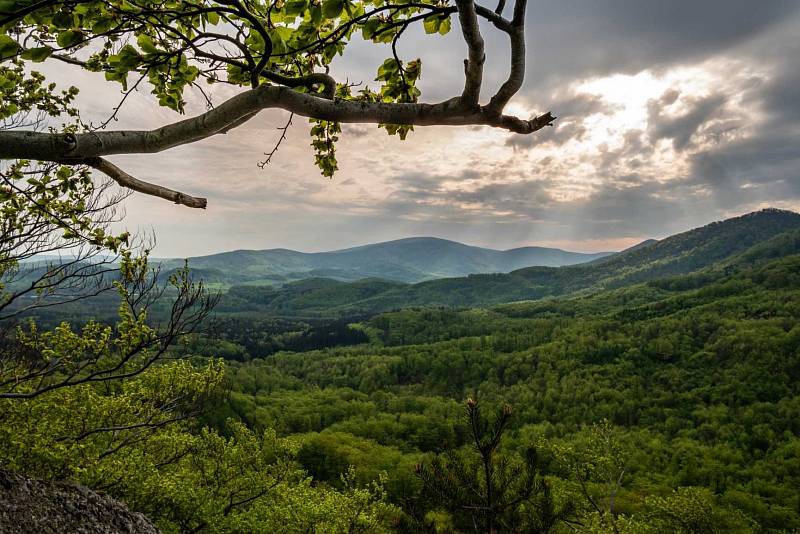 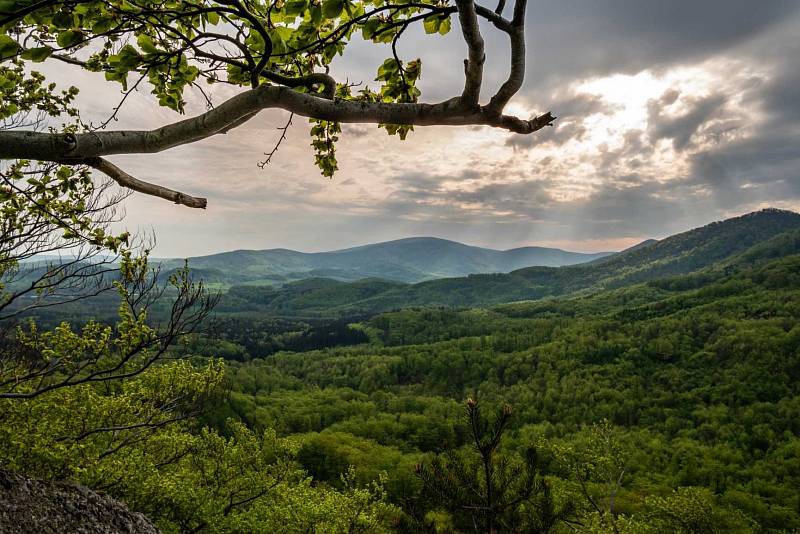 Jizerské mountin beechwoods
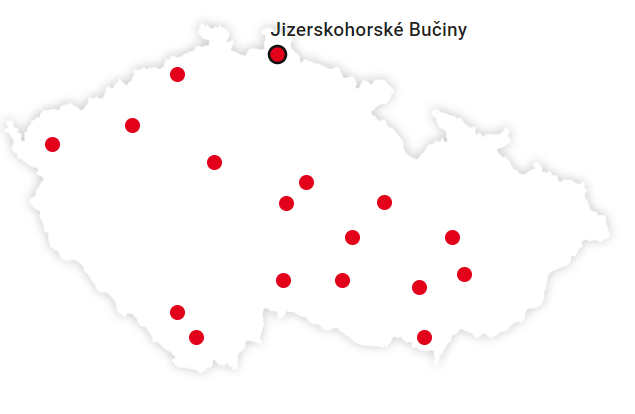 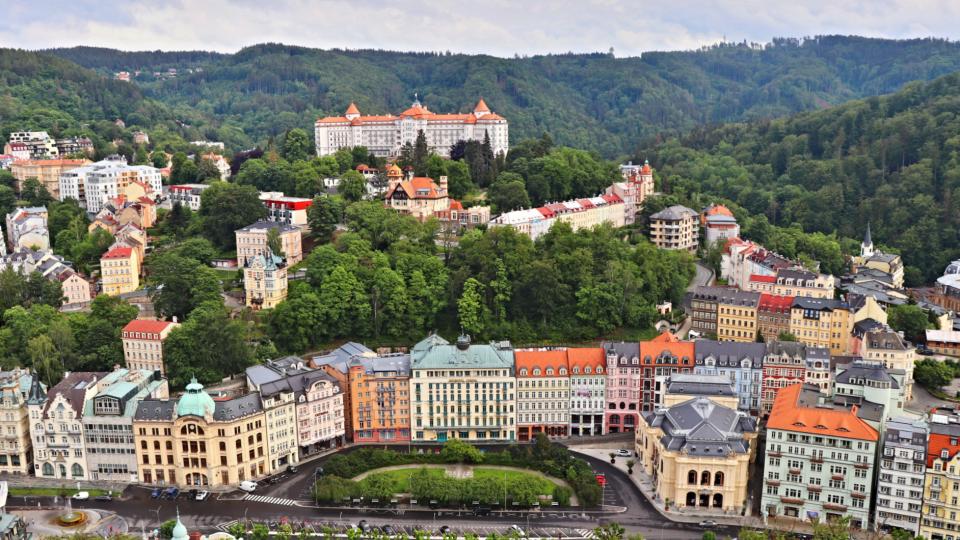 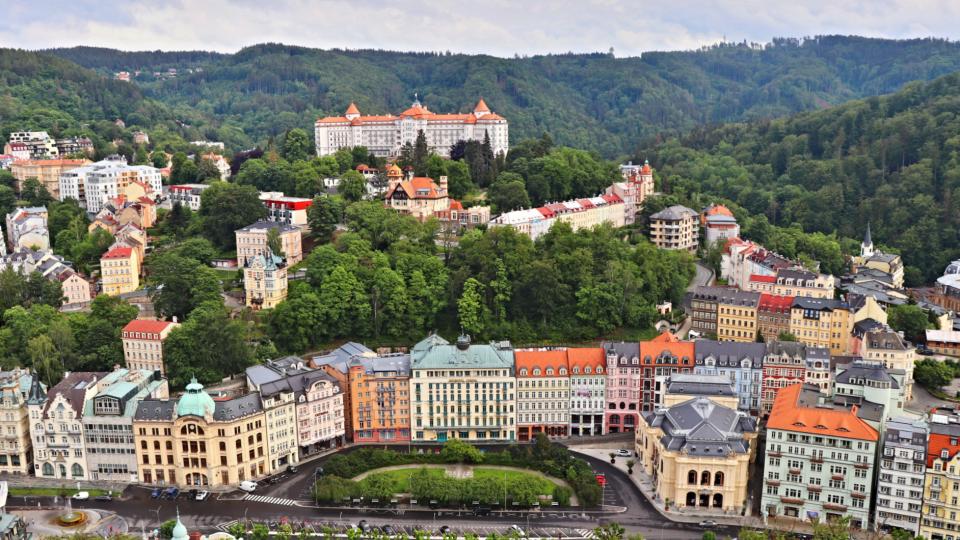 Spa triangle: Karlovy Vary, Františkovy Lázně, Mariánské Lázně
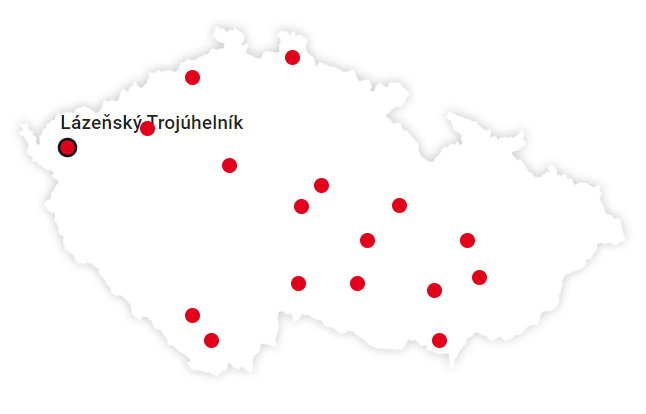 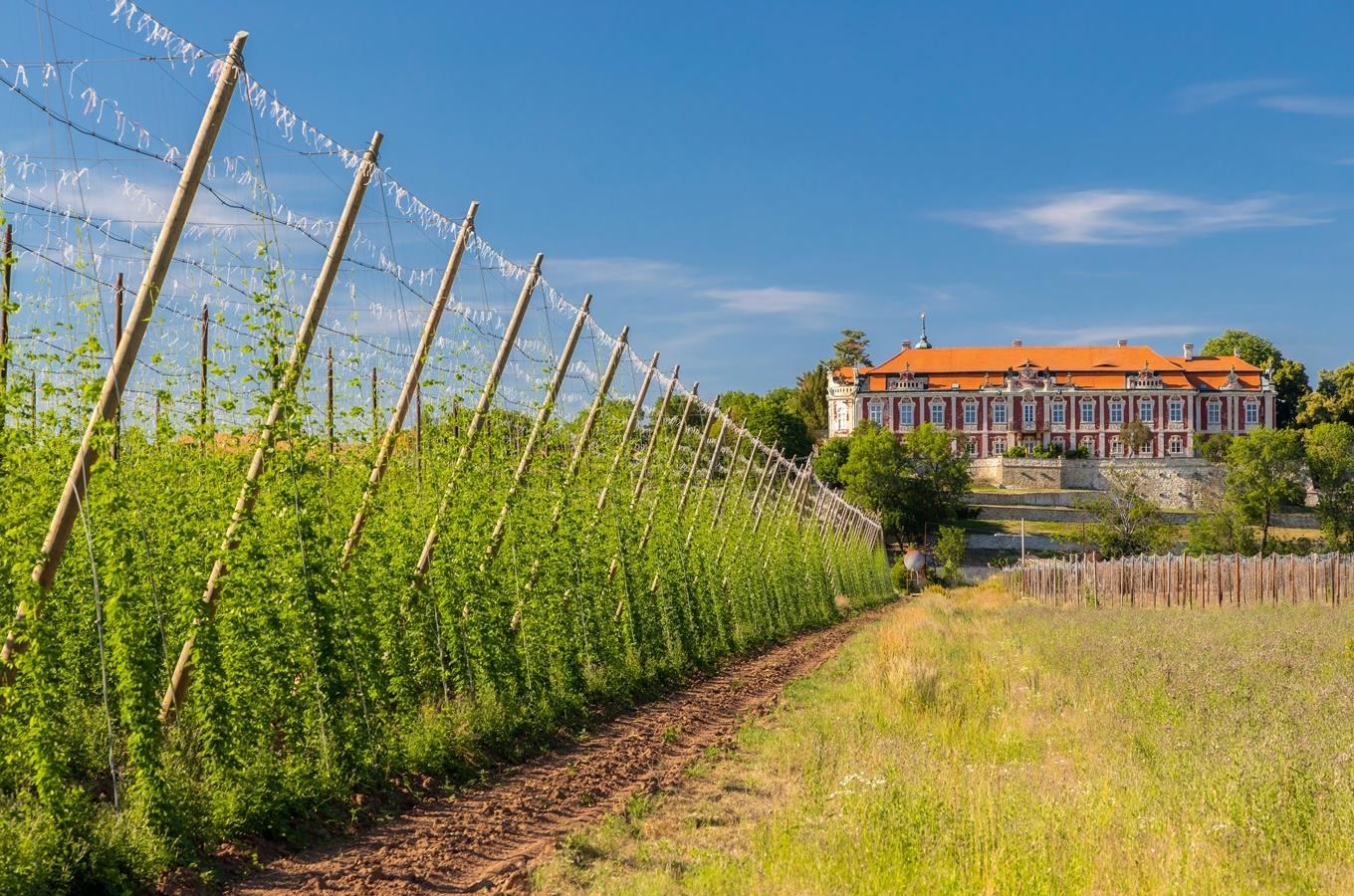 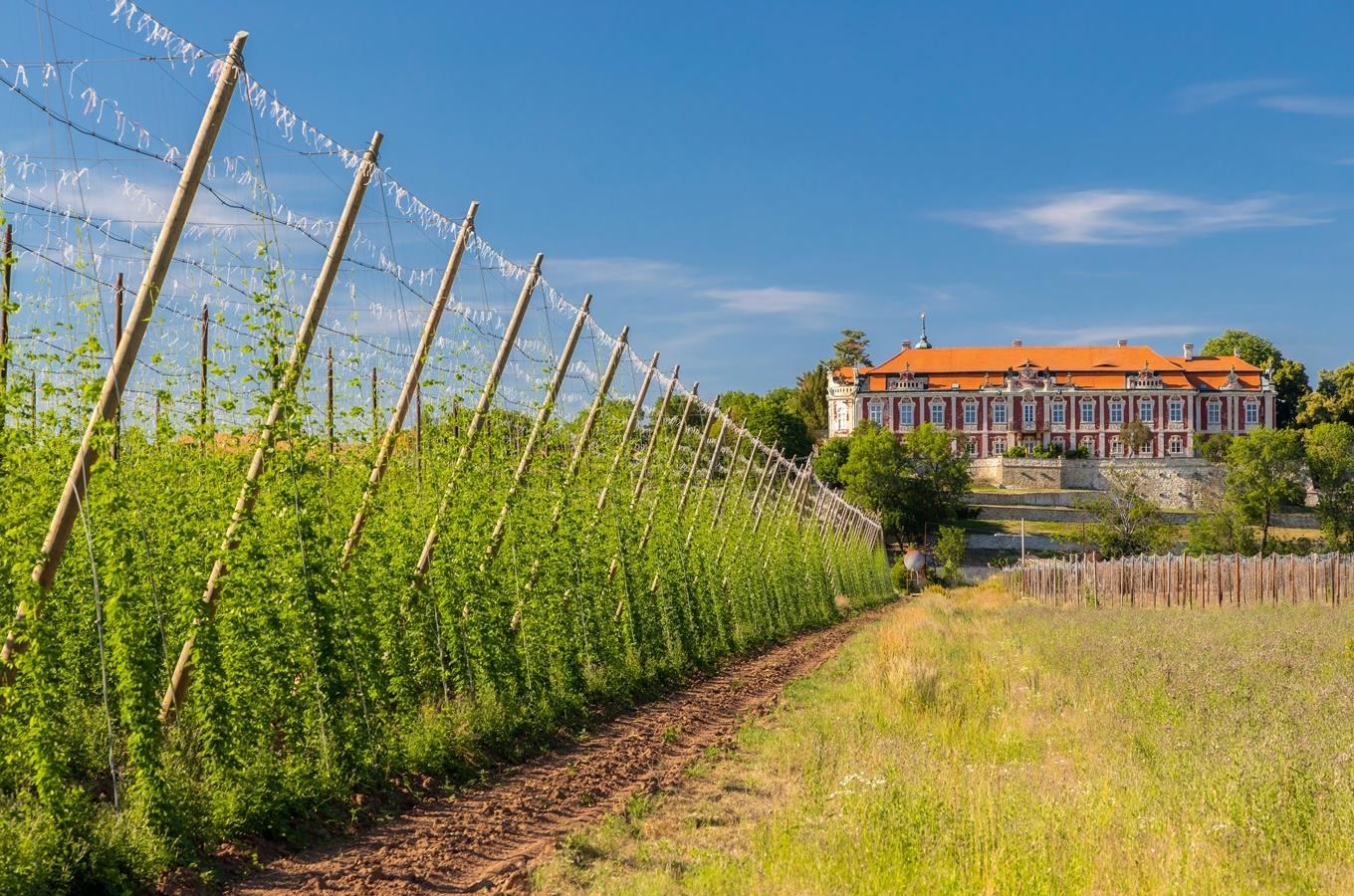 Žatec and the ladnsace of Žatec hops
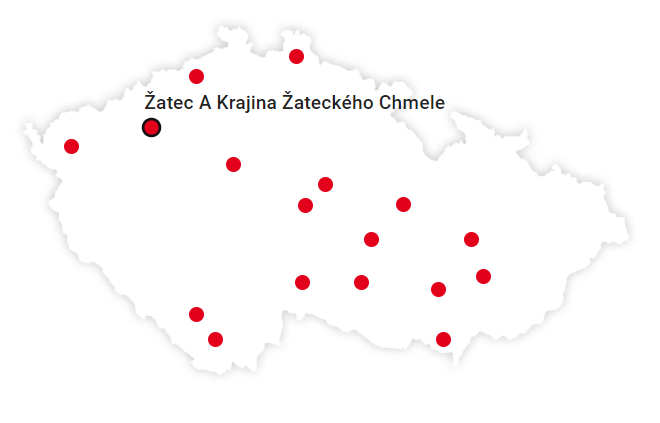